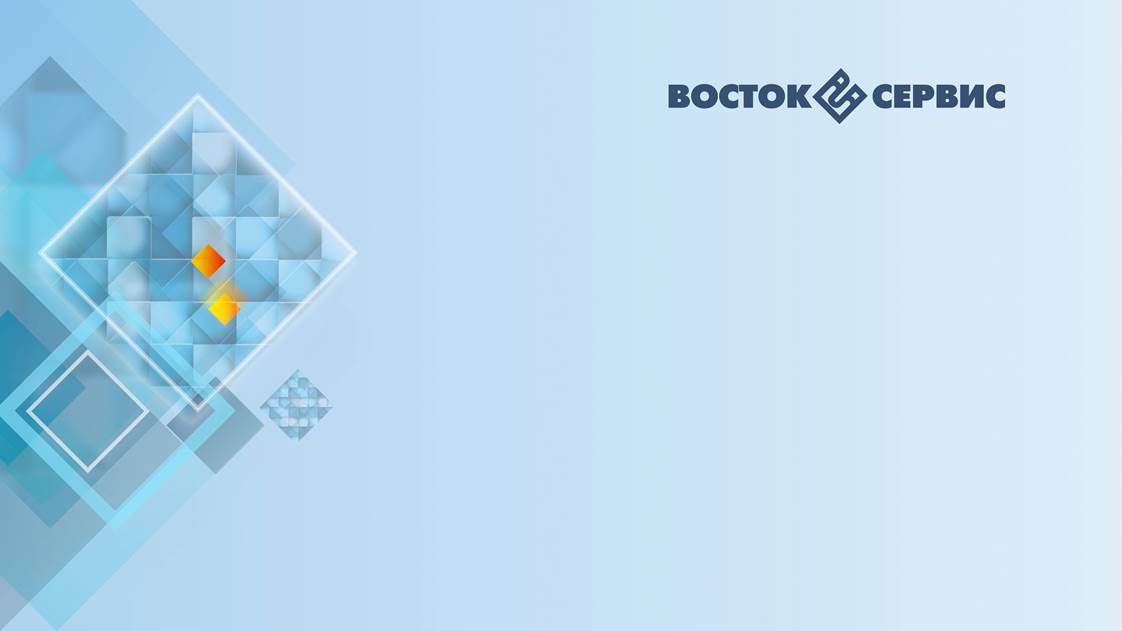 Входной контроль качества СИЗ на предприятии
Чтение и проверка сертификатов,деклараций
Выбор СИЗ
Входнойконтроль
Проверка документовпри приемке
Проверка маркировки
Идентификация товара
Проверка брака
при приемке
Чтение и проверка сертификатов,деклараций
Выбор СИЗ
Входнойконтроль
Проверка документовпри приемке
Проверка маркировки
Идентификация товара
Проверка брака
при приемке
НОРМЫ ВЫДАЧИ
ВИД СИЗ
Выбор СИЗ
ЗАЩИТНЫЕ СВОЙСТВА
КЛАССЫИ УРОВНИ ЗАЩИТЫ
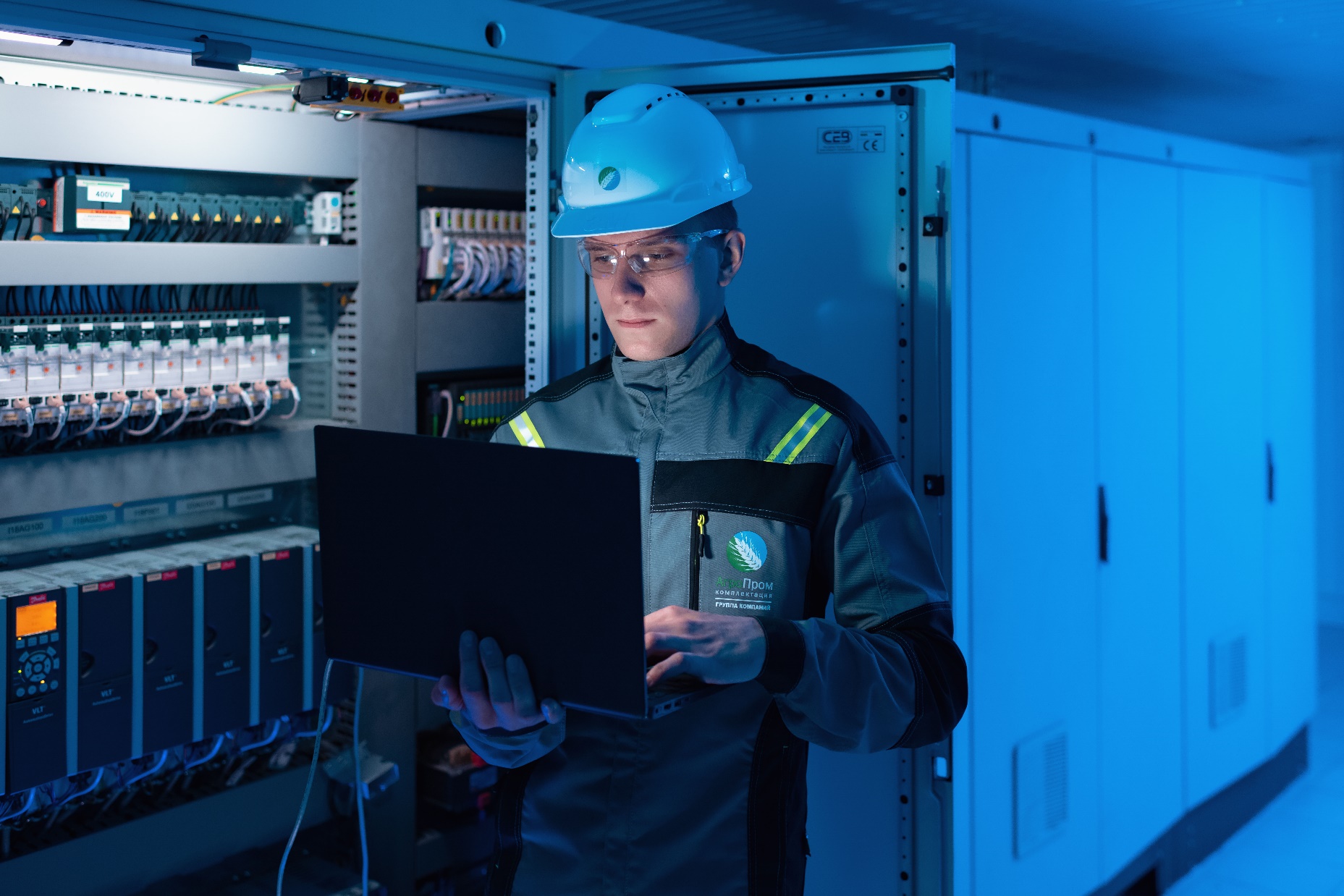 ВНУТРЕННИЕ НОРМЫ
Профессия: оператор технологических установок (№3300)
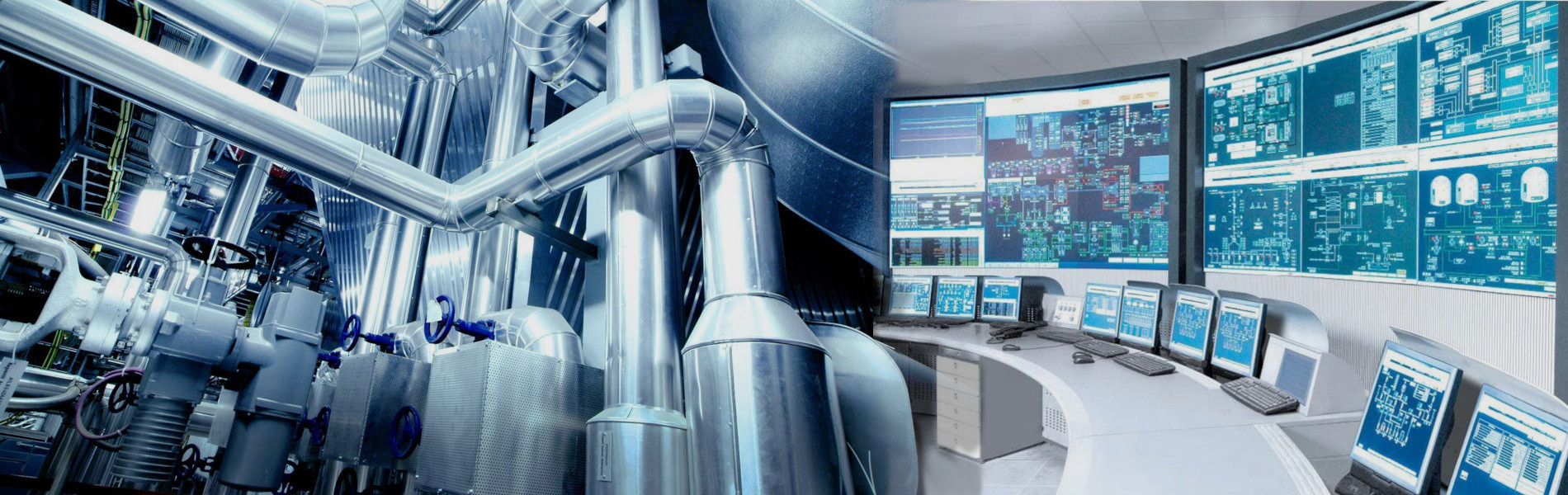 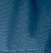 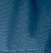 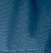 Стандарты
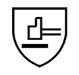 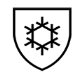 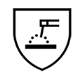 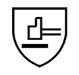 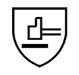 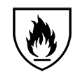 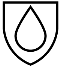 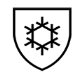 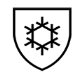 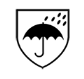 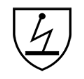 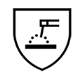 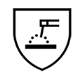 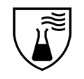 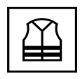 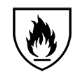 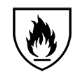 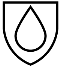 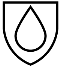 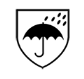 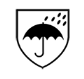 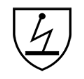 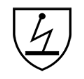 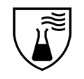 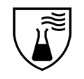 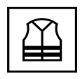 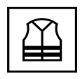 КЛАССЫ ЗАЩИТЫ СПЕЦОДЕЖДЫ
в соответствии со стандартами
НЕ СУЩЕСТВУЕТ КЛАССОВ ЗАЩИТЫ ДЛЯ:
ЭКРАНИРУЮЩАЯ ОДЕЖДА
ЗАЩИТА ОТ СТАТИЧЕСКОГО ЭЛЕКТРИЧЕСТВА
ЗАЩИТА ОТ ЩЕЛОЧИ
ОТ МЕХАНИЧЕСКИХ ВОЗДЕЙСТВИЙ 
ОТ ОБЩИХ ПРОИЗВОДСТВЕННЫХ ЗАГРЯЗНЕНИЙ
ОТ КРАТКОВРЕМЕННОГО ВОЗДЕЙСТВИЯ ОТКРЫТОГО ПЛАМЕНИ
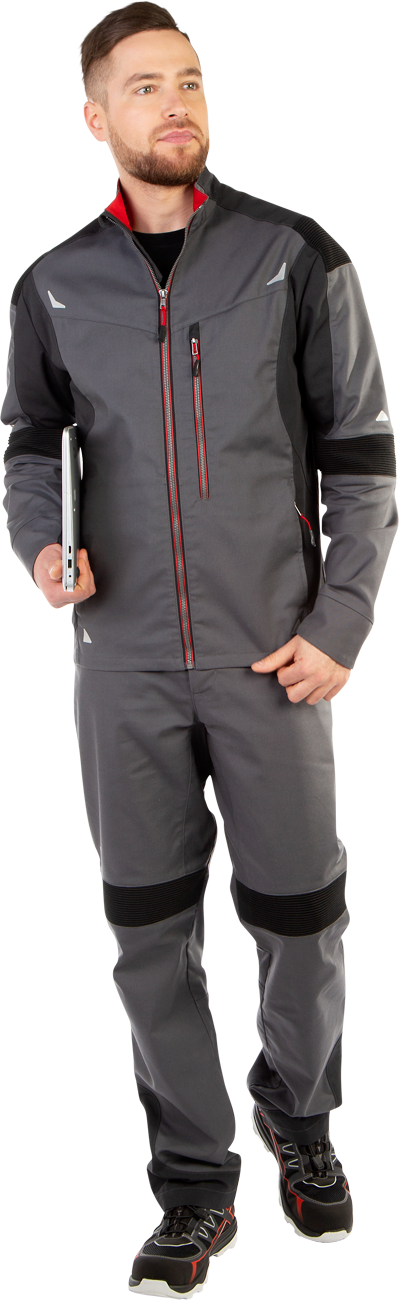 Оператор технологических установок (№3300)
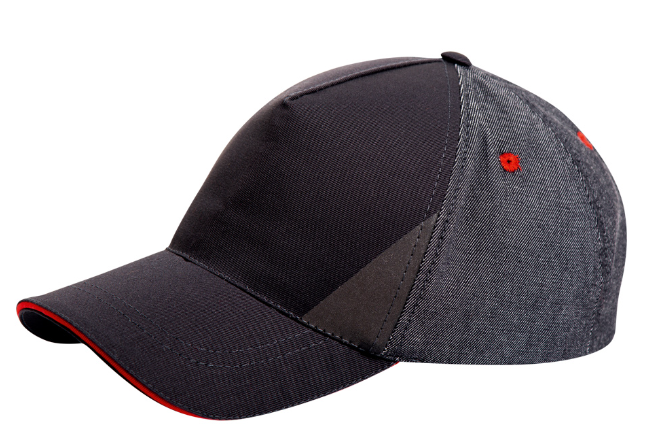 Аудит ФСС
ПРИЛОЖЕНИЕ № 1
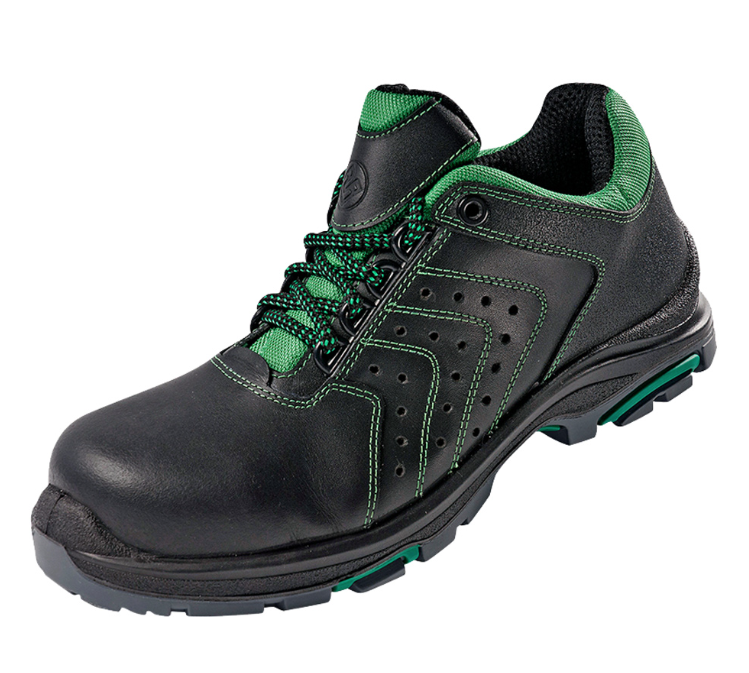 Ми
Мун200
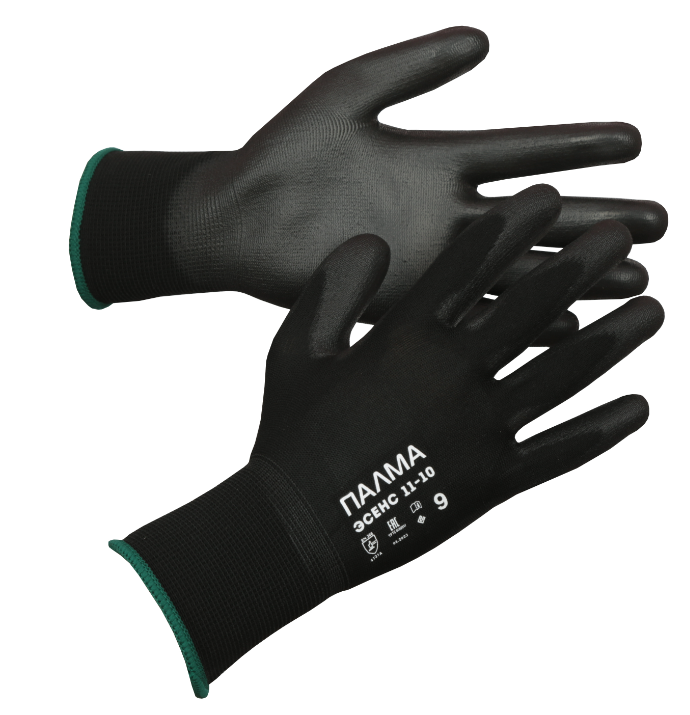 З
Защитные свойства по ГОСТ EN 388-2019:
А - Стойкость к истиранию – 1-4 класс защиты
В - Стойкость к порезам - 1-5 класс защиты
С - Сопротивление раздиру – 1-4 класс защиты
D - Сопротивление проколу - 1-4 класс защиты 
E - Стойкость к порезам (EN ISO 13997) – А-F (2-30 Ньютон)
Защитные свойства по ТР ТС 019/2011: З Ми Мп
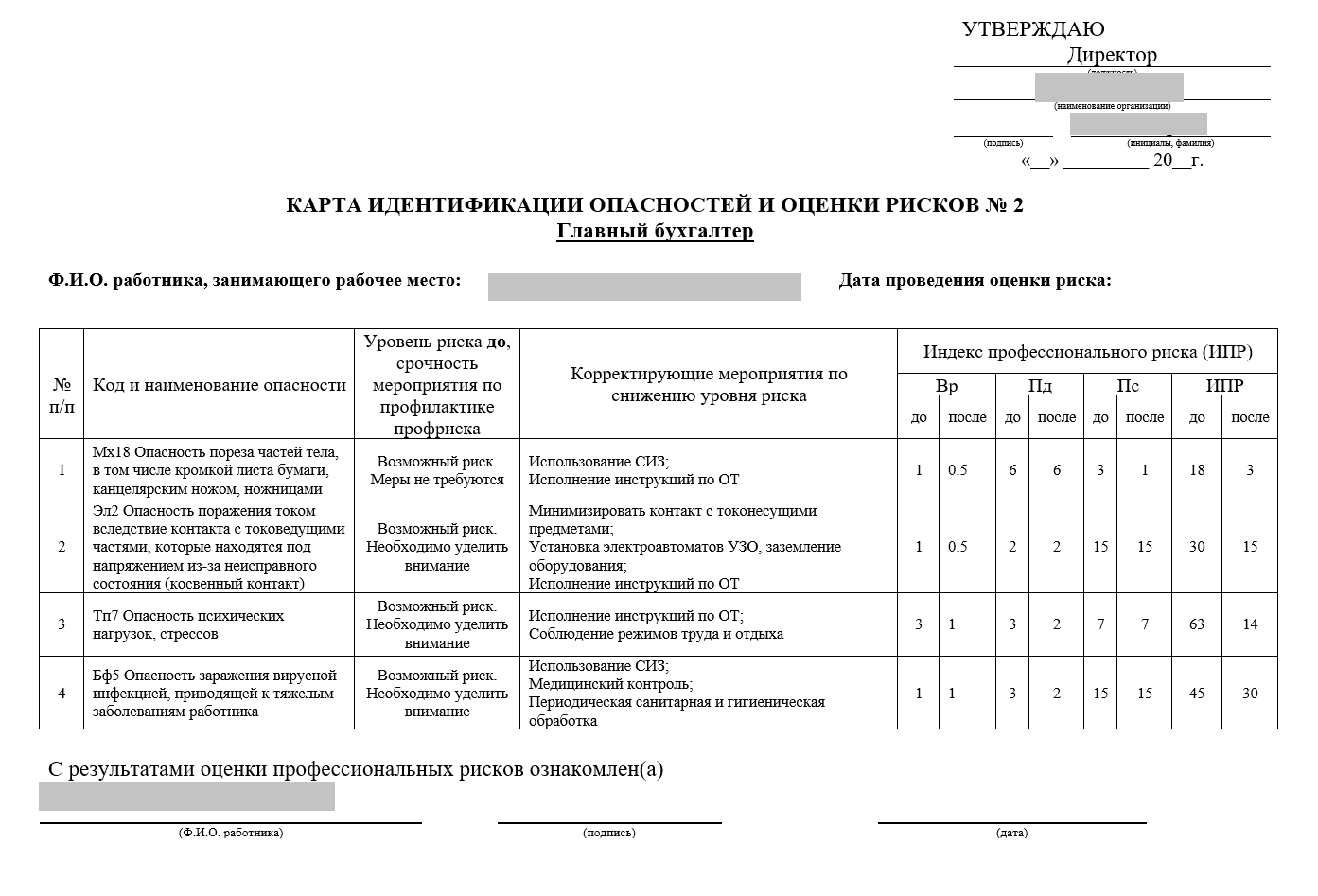 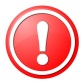 Анализ СОУТ, ОПР …
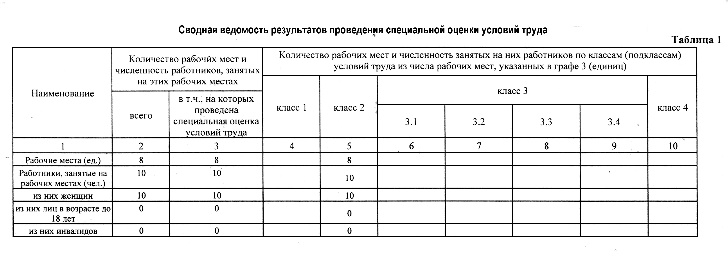 ПРИЛОЖЕНИЕ № 2
Оператор технологических установок (№3300)
ПРИЛОЖЕНИЕ № 2
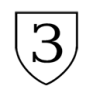 З
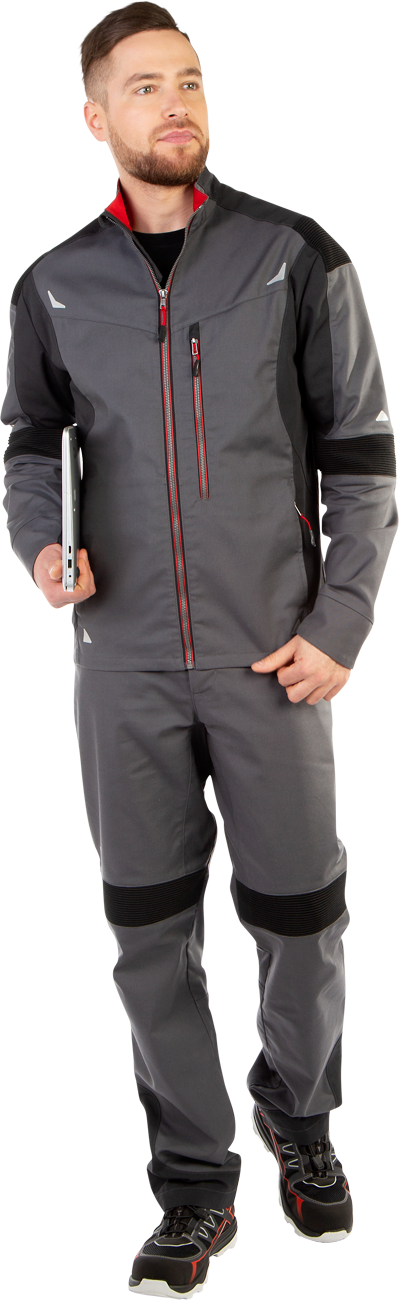 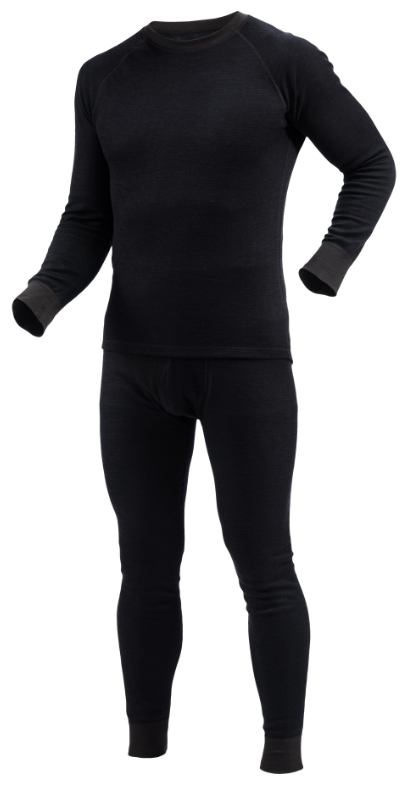 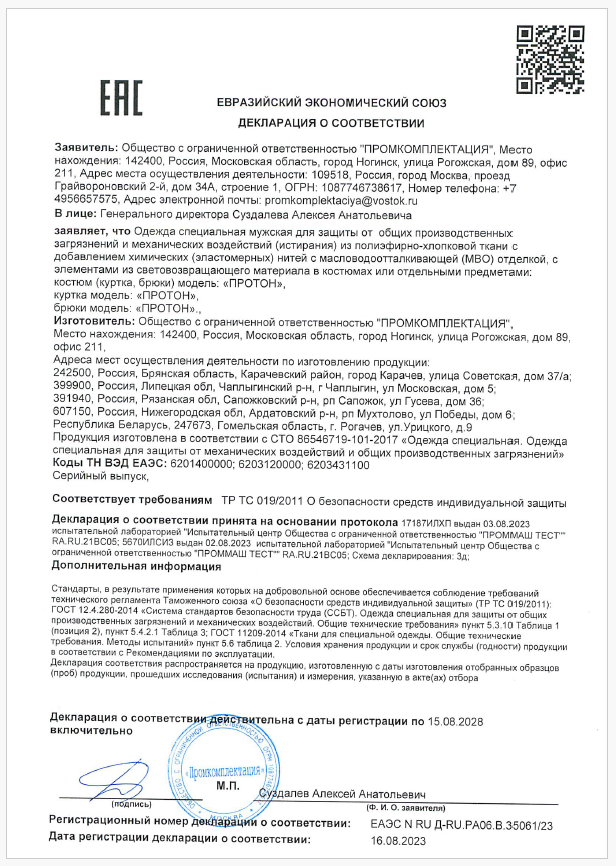 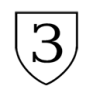 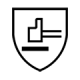 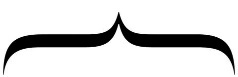 З
Ми
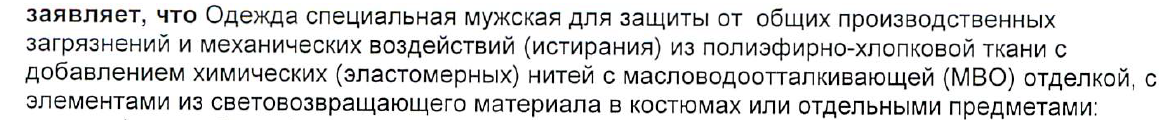 Оператор технологических установок (№3300)
ПРИЛОЖЕНИЕ № 2
З
Сж, См
Мун200
Мп
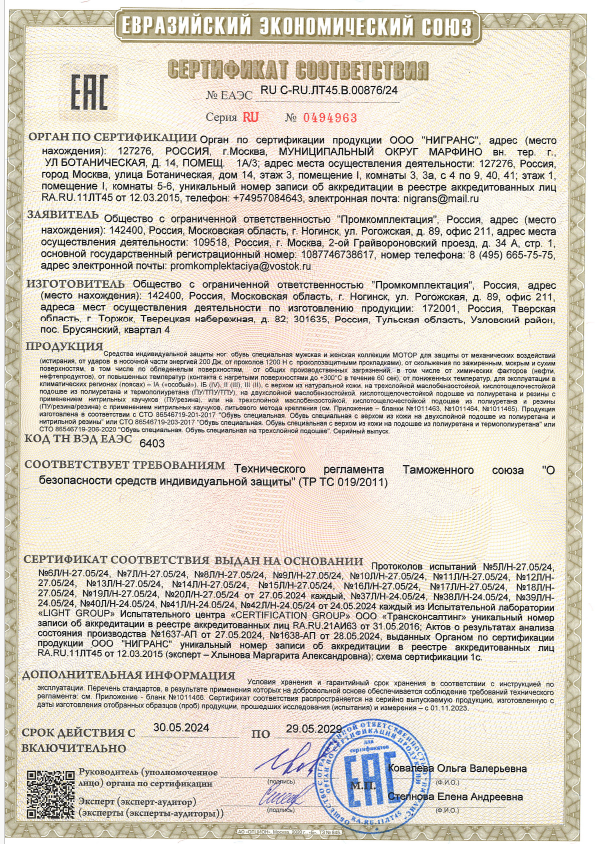 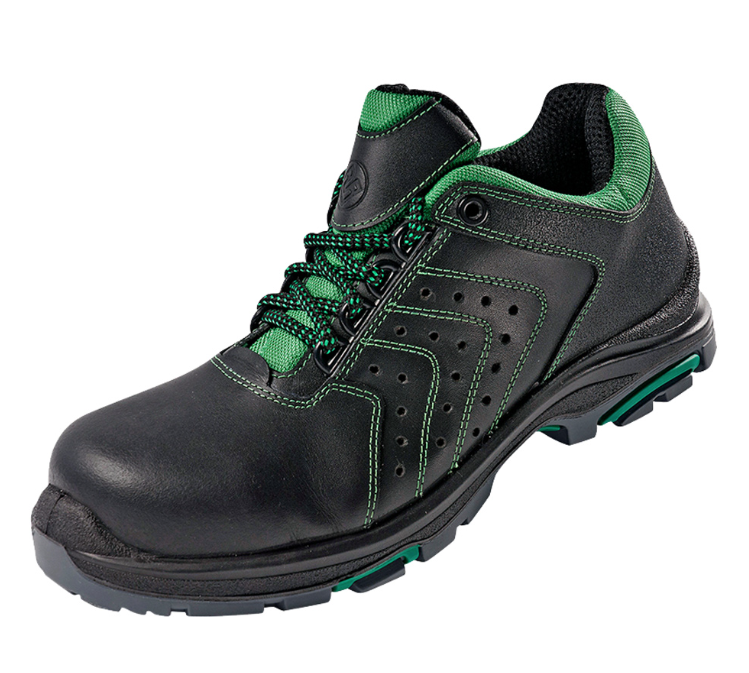 З
Сж, См
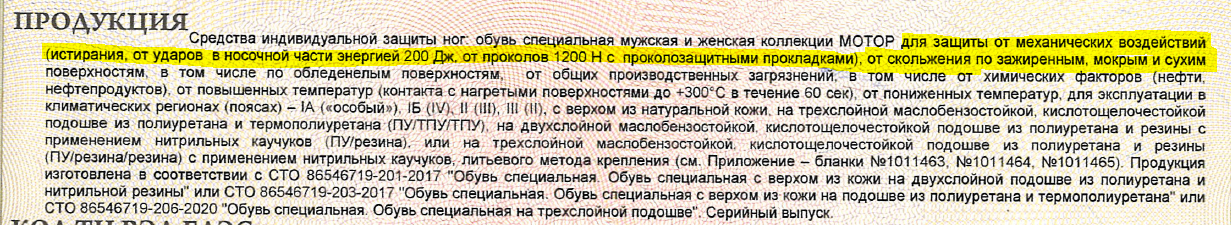 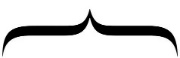 Мун200
Мп
Оператор технологических установок (№3300)
ПРИЛОЖЕНИЕ № 2
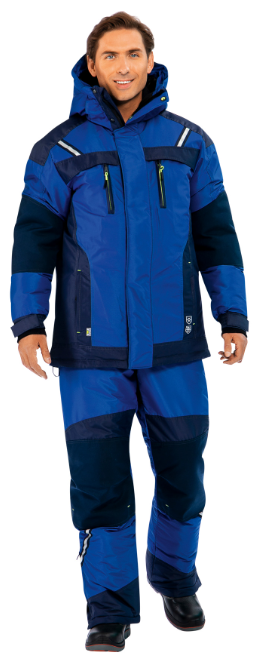 По климатическим поясам
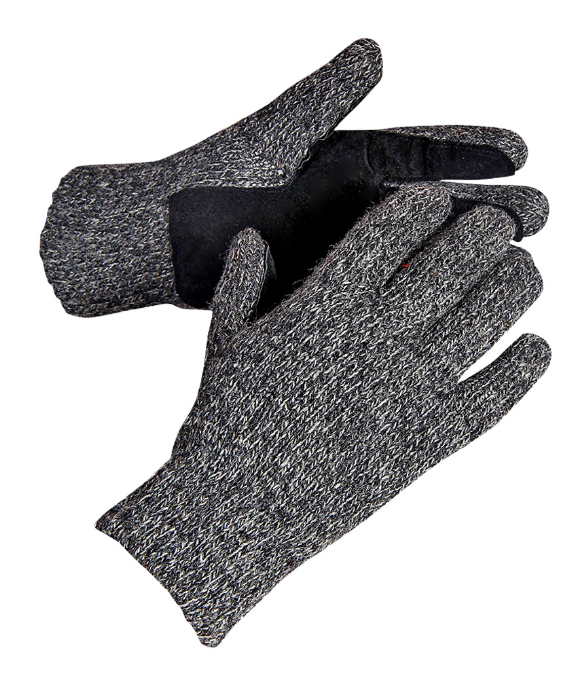 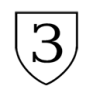 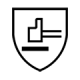 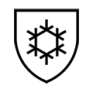 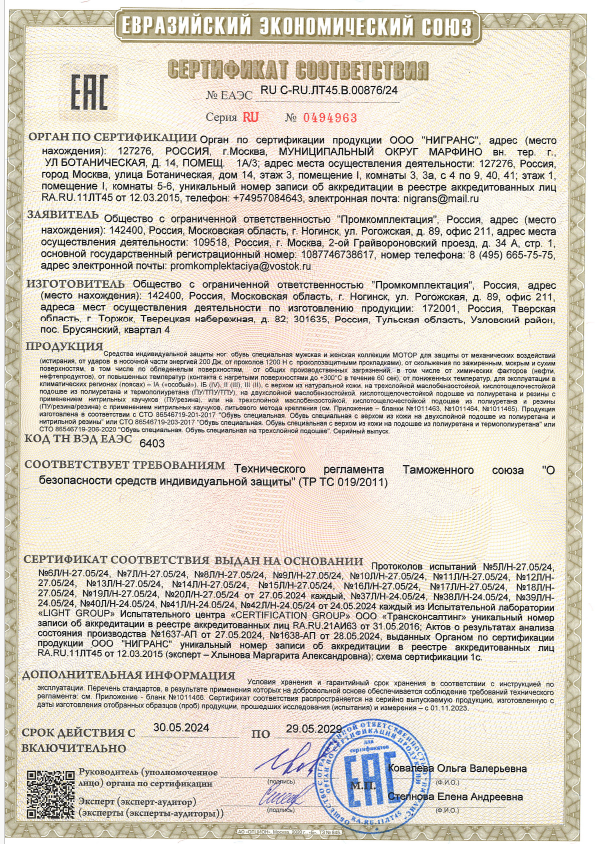 + Тнв
+ Сл, Тн30
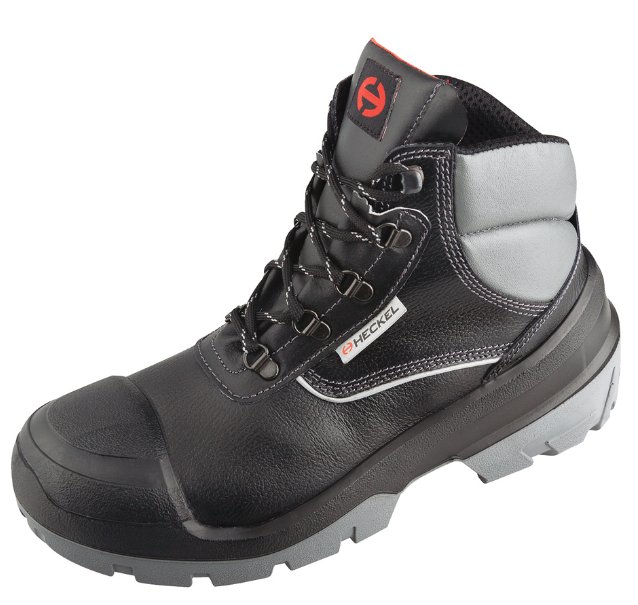 + Тн
Оператор технологических установок (№3300)
ПРИЛОЖЕНИЕ № 2
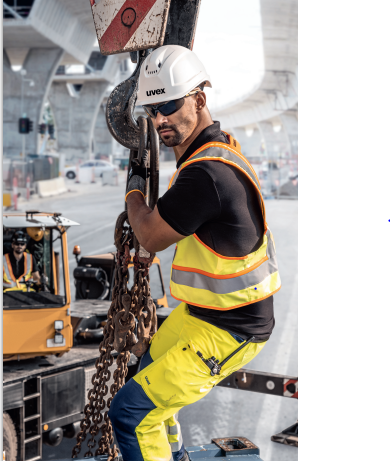 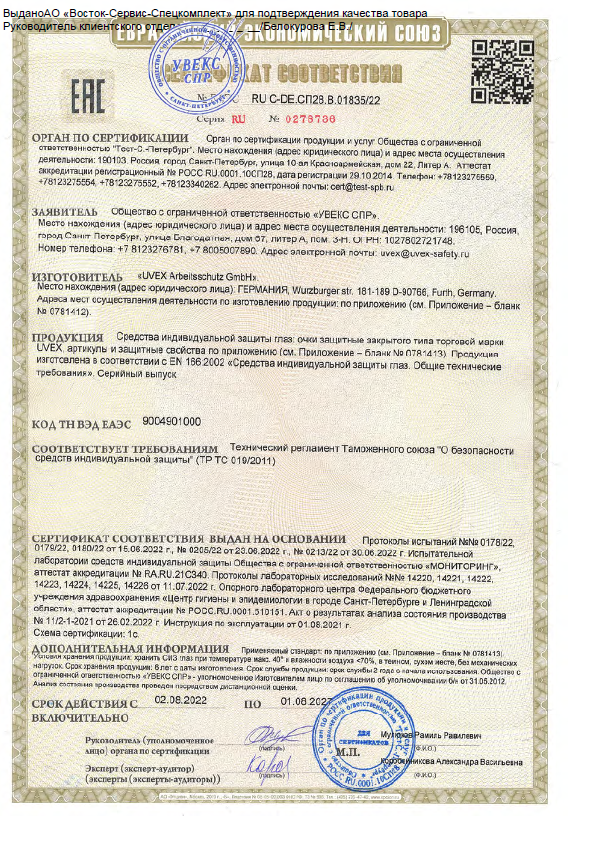 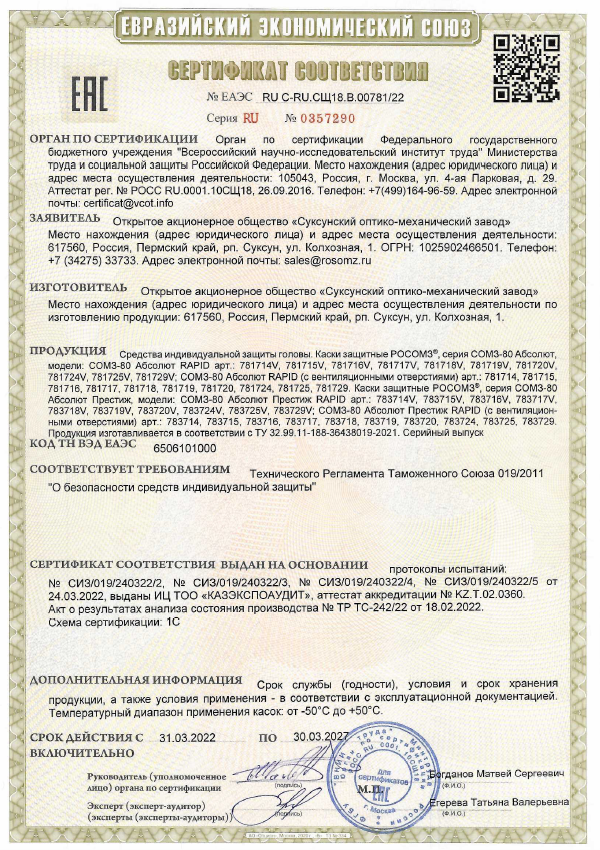 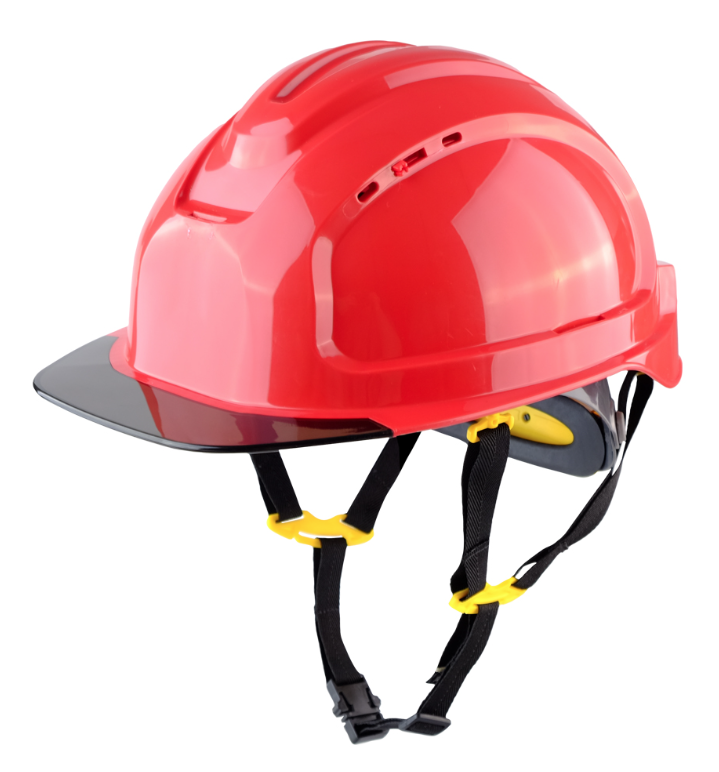 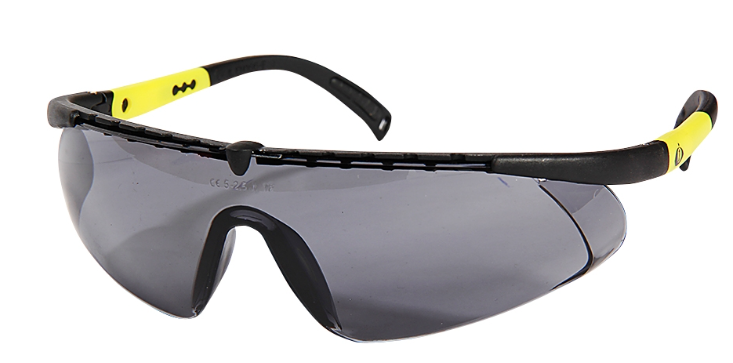 Оператор технологических установок (№3300)
ПРИЛОЖЕНИЕ № 3
Таблица 2. Единые типовые нормы выдачи дерматологических средств индивидуальной защиты и смывающих средств в зависимости от видов работ:
При выполнении работ в средствах защиты ног (закрытая специальная обувь)
При выполнении работ при воздействии пониженных температур воздуха, ветра
Таблица 1. Единые типовые нормы выдачи дерматологических средств индивидуальной защиты и смывающих средств в зависимости от характера производственных загрязнений:
Общие загрязнения: жир, грязь, уличная пыль и другие
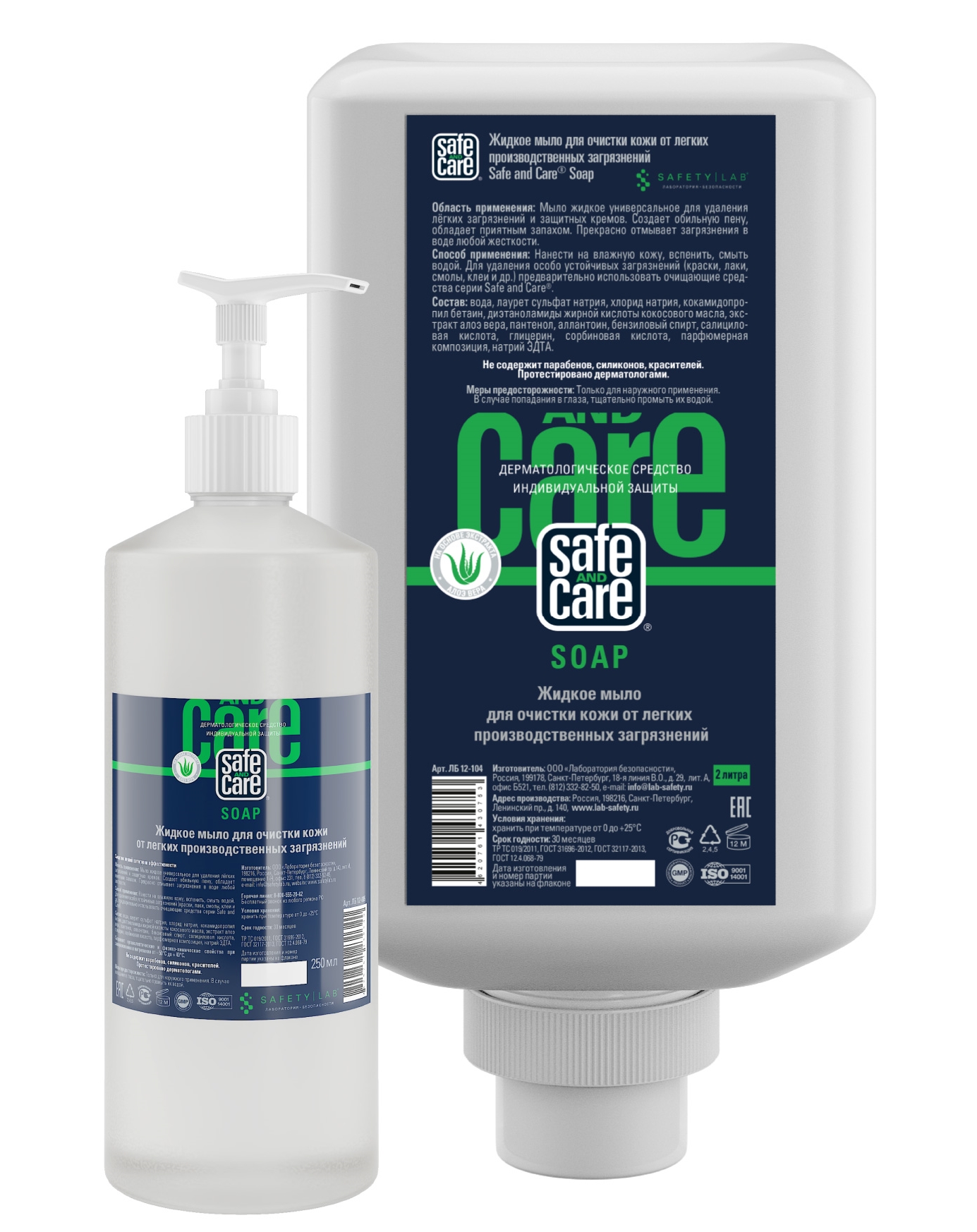 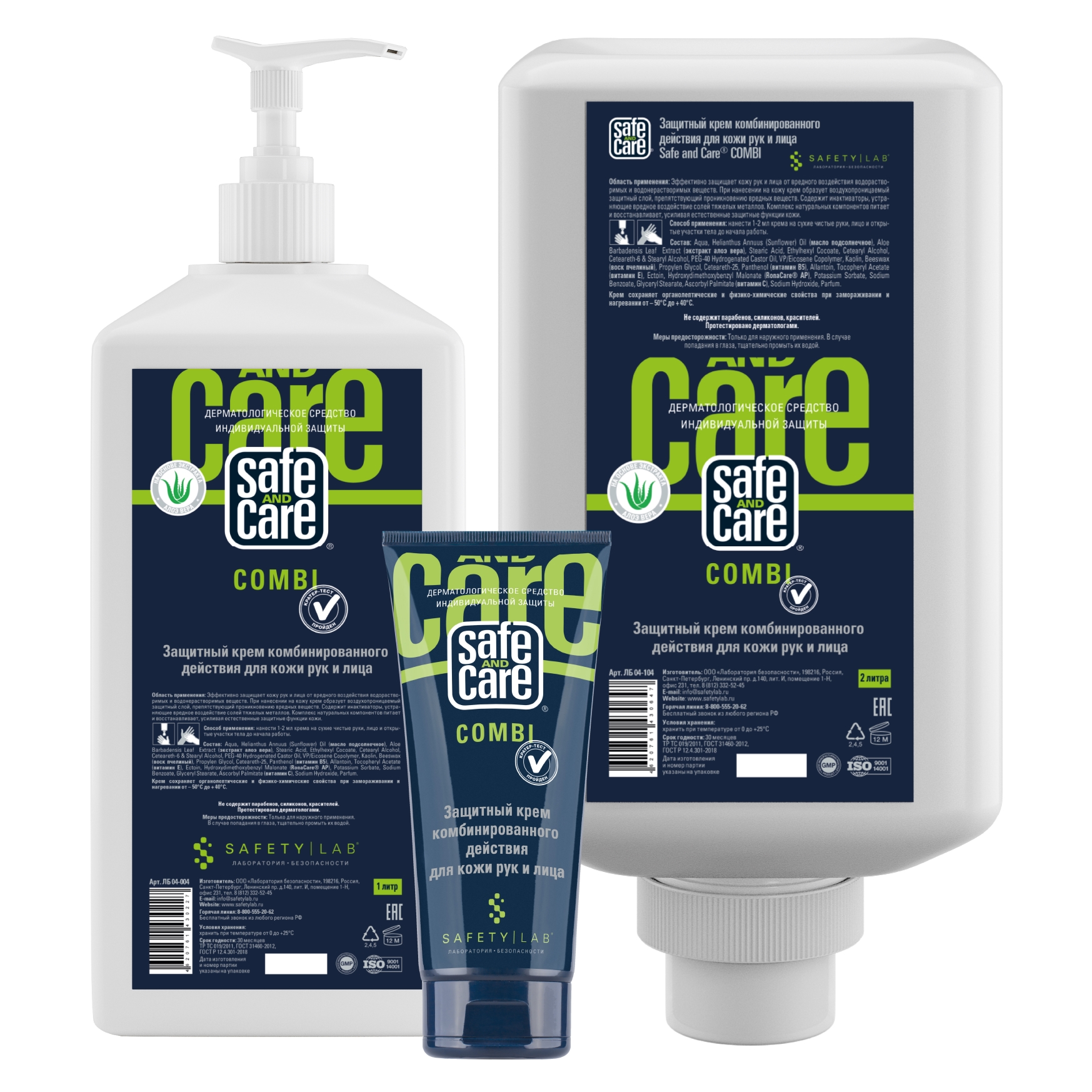 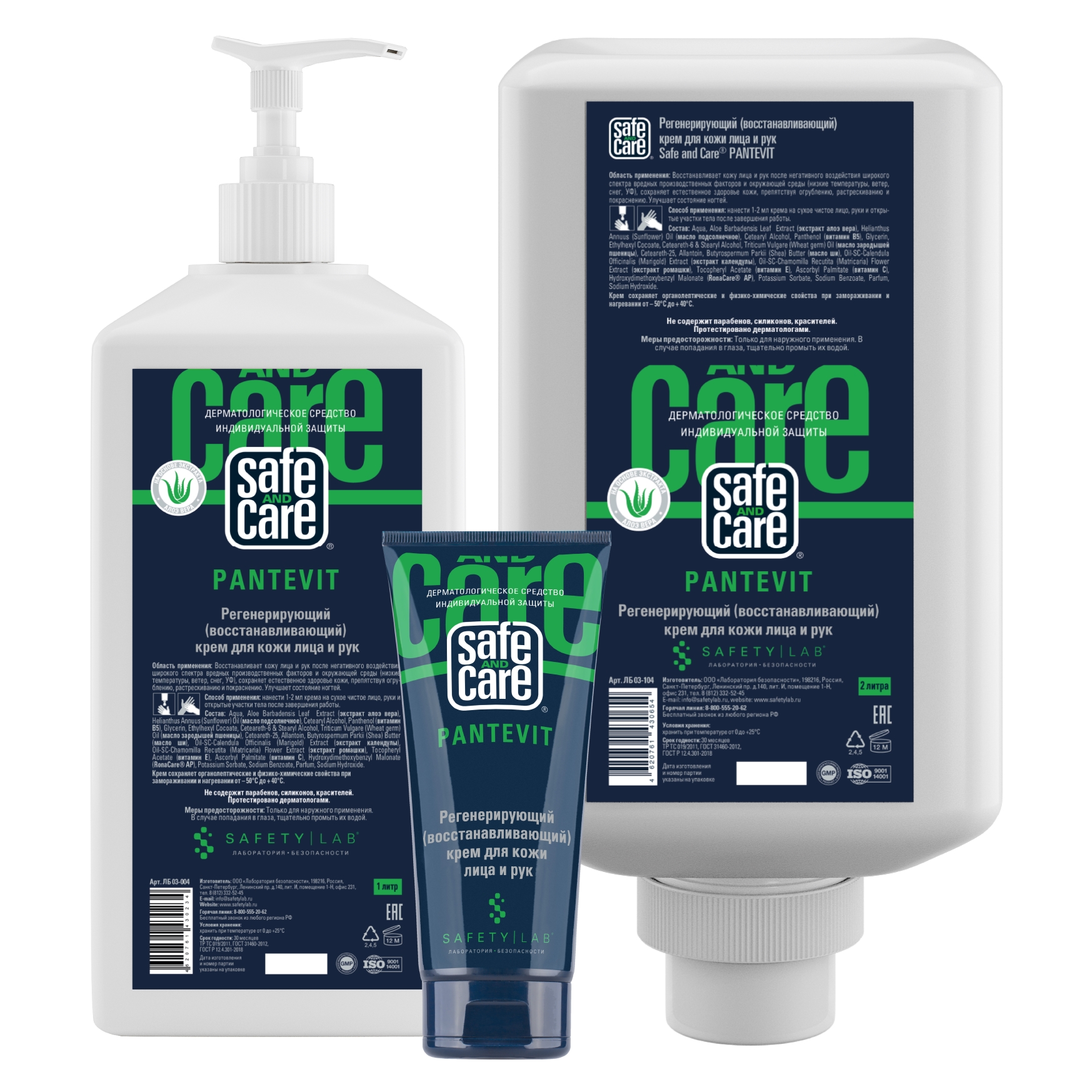 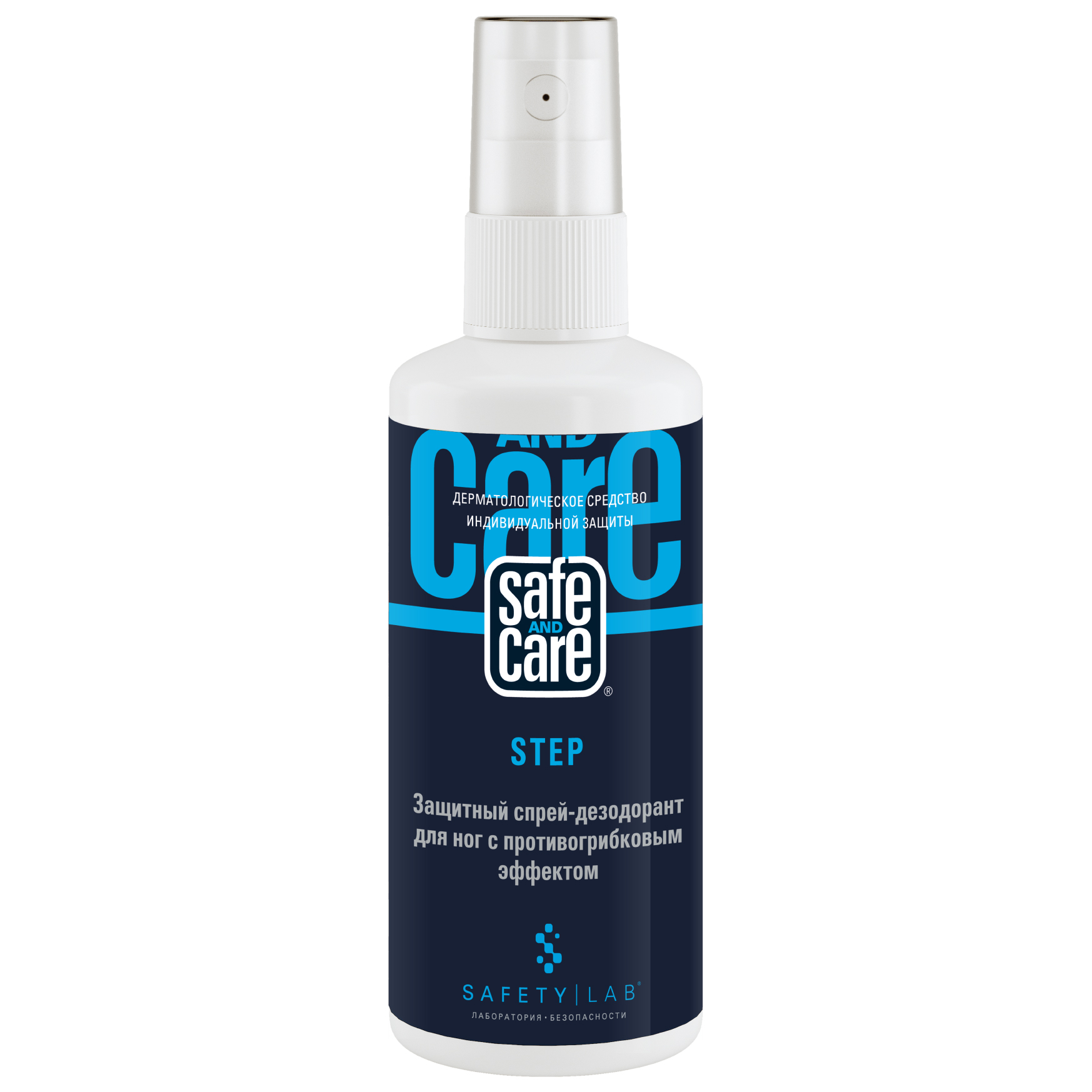 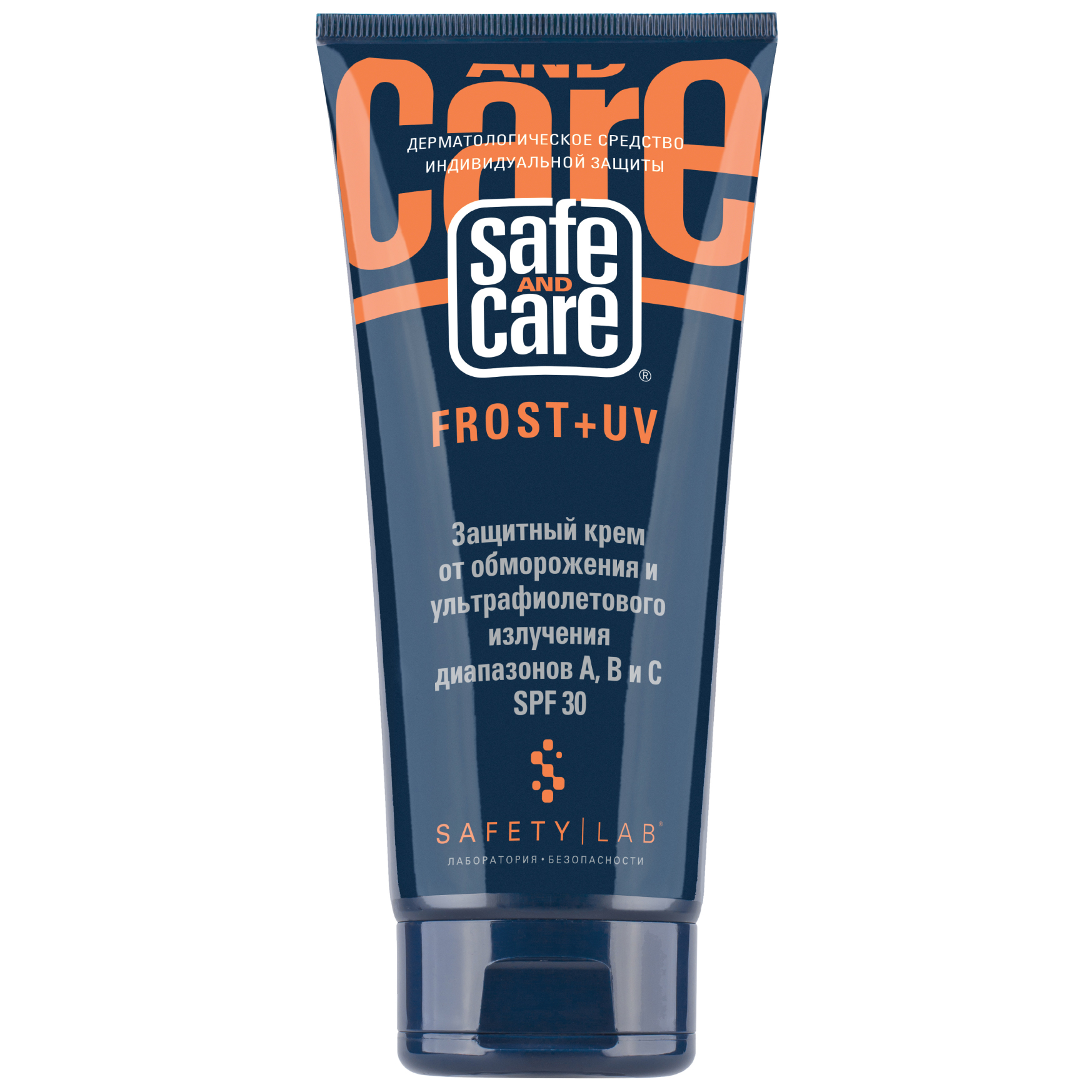 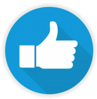 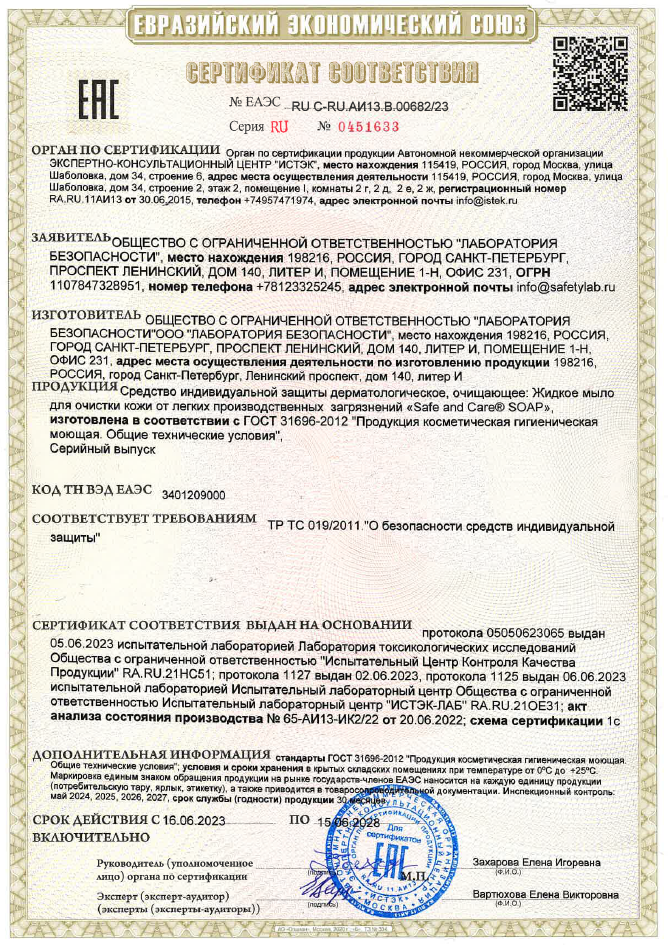 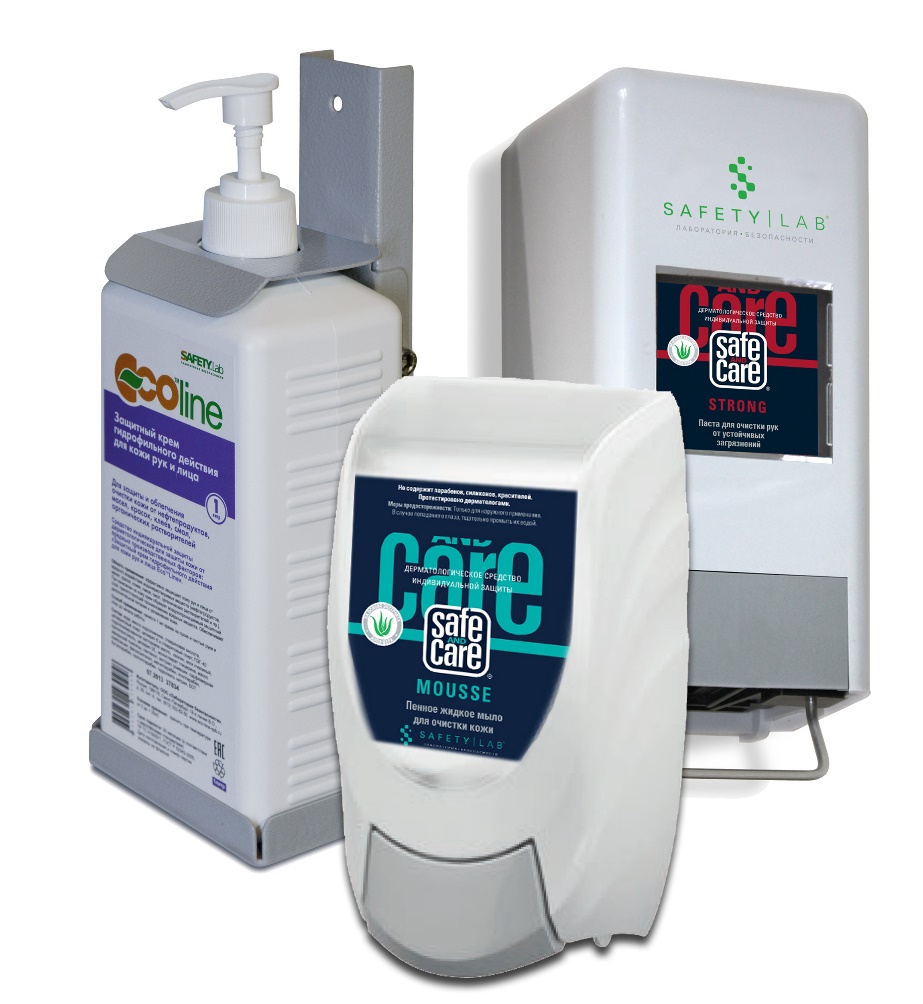 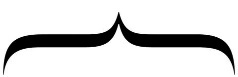 Оператор технологических установок (№3300)
Нормы выдачи СИЗ
Оператор технологических установок (№3300)
Нормы выдачи СИЗ
Электронные торги
Подготовка Технического Задания
Пример описания позиции
Большая вероятность поставки низкого качества
Запрещено законом 44-ФЗ
[Speaker Notes: Поскольку согласно требованию закона, нельзя прописывать конкретные модели и производителя, необходимо расписать точные защитные свойства и материалы наших СИЗ, обязательно свойства, которых нет у конкурентов. Прописывать нужно таким образом, чтобы при приёмке СИЗ, предприятия по документам и маркировке, могли идентифицировать продукцию и проверить а соответствие техническому заданию.]
Чтение и проверка сертификатов,деклараций
Выбор СИЗ
Входнойконтроль
Проверка документовпри приемке
Проверка маркировки
Идентификация товара
Проверка брака
при приемке
Идентификация товара
Протоколык сертификату
УПД
СертификатДекларация
Маркировкана изделии
СЕРТИФИКАЦИЯ
Сертификат или декларация ?
Как проверить подлинность сертификата?
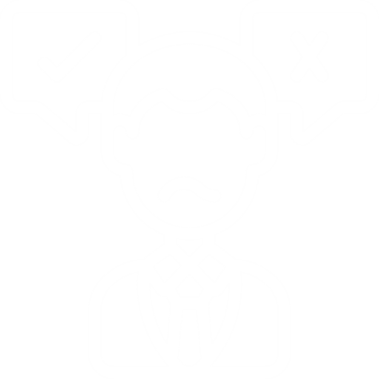 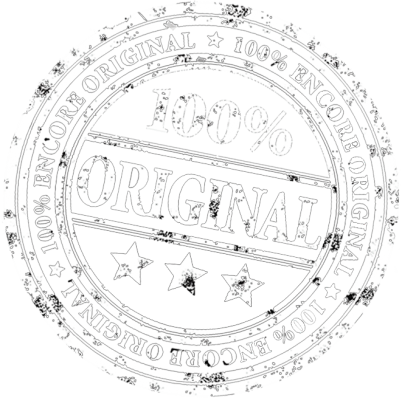 ?
Степень риска причинения вреда пользователю:

1) первый класс - средства индивидуальной защиты простой конструкции, применяемые в условиях с минимальными рисками причинения вреда пользователю, которые подлежат декларированию соответствия
 
2) второй класс - средства индивидуальной защиты сложной конструкции, защищающие от гибели или от опасностей, которые могут причинить необратимый вред здоровью пользователя, которые подлежат обязательной сертификации
СЕРТИФИКАТ ИЛИ ДЕКЛАРАЦИЯ
ПРИЛОЖЕНИЕ № 4  
к техническому регламенту Таможенного союза «О безопасности средств индивидуальной защиты» (ТР ТС 019/2011)
Ф О Р М Ы подтверждения соответствия средств индивидуальной защиты
Один на всё, от всего
Одежда специальная  мужская и женская для защиты от пониженных температур (1-2 класс защиты, для эксплуатации в I-II, III климатических поясах), ветра,  механических воздействий (истирания) и общих производственных загрязнений, в том числе со световозвращающими элементами в костюмах, комплектах и отдельными предметами из полиэфирной, полиамидной, водонепроницаемой тканей с ПУ покрытием, в том числе с водоотталкивающей (ВО) отделкой, из полиэфирно-хлопковой ткани с водоотталкивающей (ВО) отделкой:
куртка мужская модель «ДРАЙВ», 
брюки  мужские  модель «ДРАЙВ»,   
костюм мужской модель «ДРАЙВ» (куртка, брюки), 
костюм  женский модель «ЛЕДИ ДРАЙВ» (куртка, брюки),
куртка женская модель «ЛЕДИ ДРАЙВ»
брюки женские модель «ЛЕДИ ДРАЙВ»,,
костюм мужской модель  «АКТИВ» ((куртка, полукомбинезон
куртка мужская модель «РЕЙНБЛОК»,
костюм мужской модель «СЕКТОР» (куртка, брюки);
куртка мужская модель «ШТУРМАН»,
куртка женская модель «МАРКА»,
брюки мужские модель «ТРЕК»;
куртка мужская модель «РУССКАЯ АЛЯСКА»,
костюм мужской модель «ВЬЮГА» (куртка, полукомбинезон),
костюм мужской модель «ИНЕЙ» (куртка, полукомбинезон),
куртка мужская модель «ЗИМОВКА»,
куртка мужская модель «ЗИМОВКА ПЛЮС»,
брюки мужские модель «ЗИМОВКА»
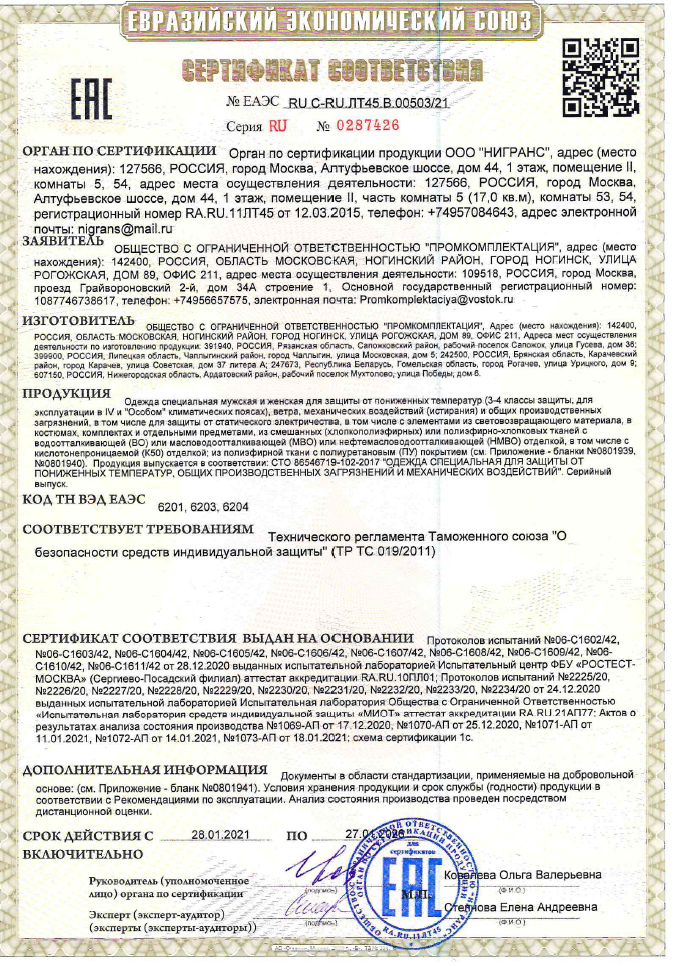 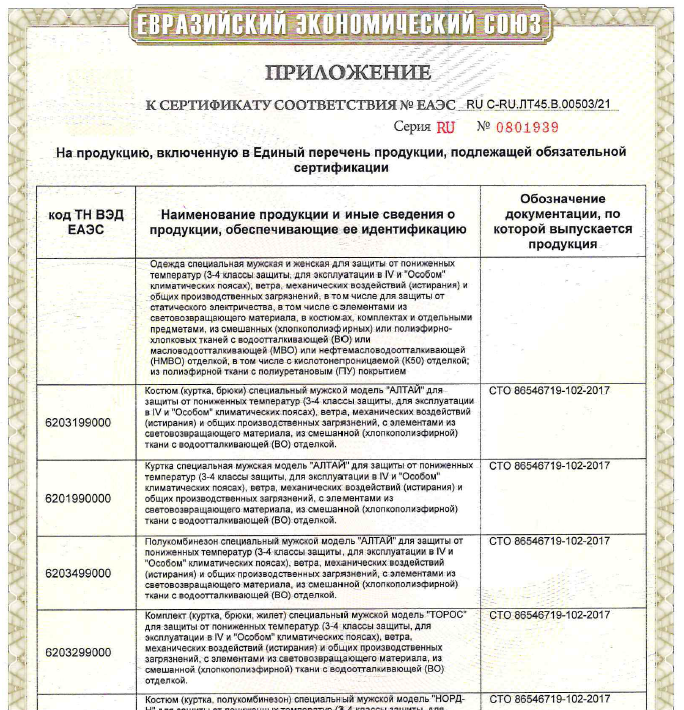 Один на всё, от всего
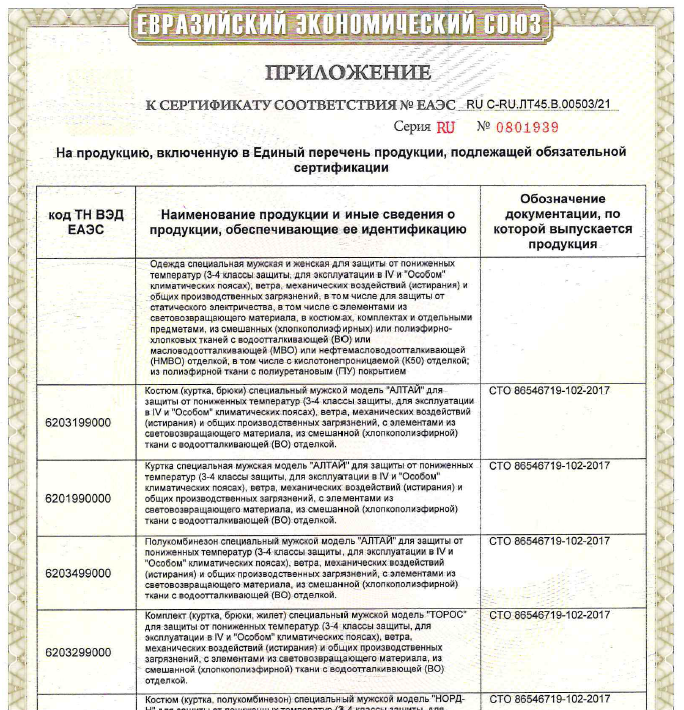 Одежда специальная  мужская и женская для защиты от пониженных температур (1-2 класс защиты, для эксплуатации в I-II, III климатических поясах), ветра,  механических воздействий (истирания) и общих производственных загрязнений, в том числе со световозвращающими элементами в костюмах, комплектах и отдельными предметами из полиэфирной, полиамидной, водонепроницаемой тканей с ПУ покрытием, в том числе с водоотталкивающей (ВО) отделкой, из полиэфирно-хлопковой ткани с водоотталкивающей (ВО) отделкой:
куртка мужская модель «ДРАЙВ», 
брюки  мужские  модель «ДРАЙВ»,   
костюм мужской модель «ДРАЙВ» (куртка, брюки), 
костюм  женский модель «ЛЕДИ ДРАЙВ» (куртка, брюки),
куртка женская модель «ЛЕДИ ДРАЙВ»
брюки женские модель «ЛЕДИ ДРАЙВ»,,
костюм мужской модель  «АКТИВ» ((куртка, полукомбинезон
куртка мужская модель «РЕЙНБЛОК»,
костюм мужской модель «СЕКТОР» (куртка, брюки);
куртка мужская модель «ШТУРМАН»,
куртка женская модель «МАРКА»,
брюки мужские модель «ТРЕК»;
куртка мужская модель «РУССКАЯ АЛЯСКА»,
костюм мужской модель «ВЬЮГА» (куртка, полукомбинезон),
костюм мужской модель «ИНЕЙ» (куртка, полукомбинезон),
куртка мужская модель «ЗИМОВКА»,
куртка мужская модель «ЗИМОВКА ПЛЮС»,
брюки мужские модель «ЗИМОВКА»
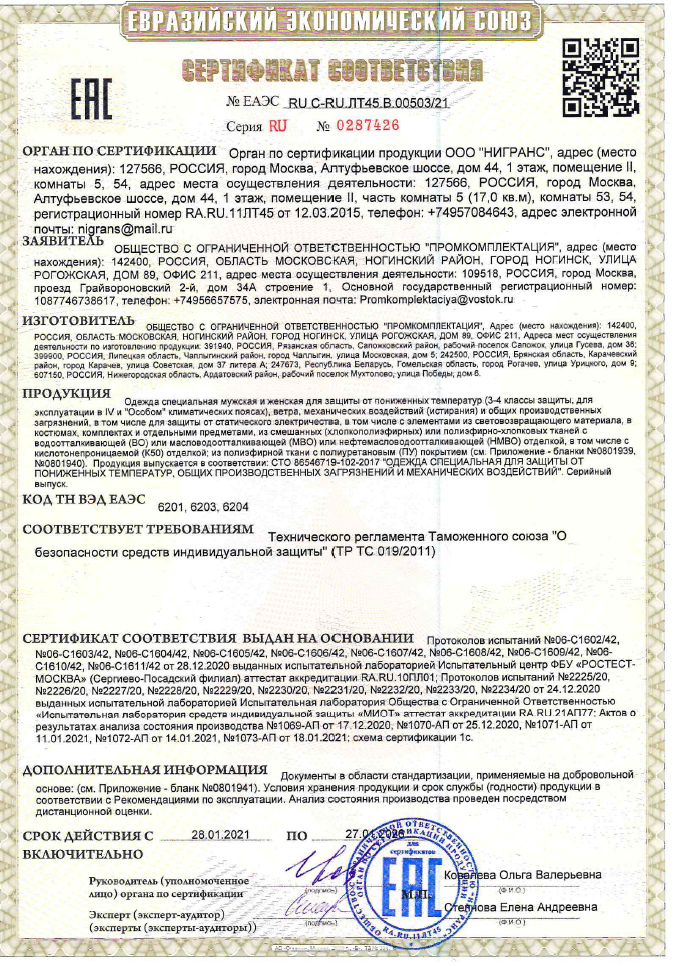 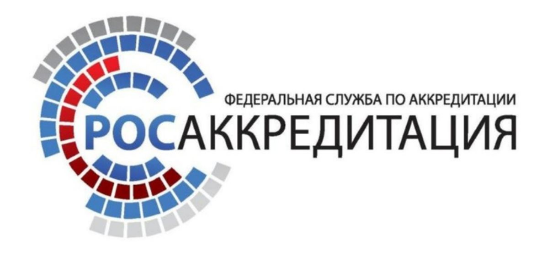 САЙТ РОСАККРЕДИТАЦИИПРОВЕРКИ ЛЕГИТИМНОСТИ СЕРТИФИКАТОВПОИСК СЕРТИФИКАТОВИ ДЕКЛАРАЦИЙ
http://fsa.gov.ru/
ТР ТС 019/2011 п.4.10
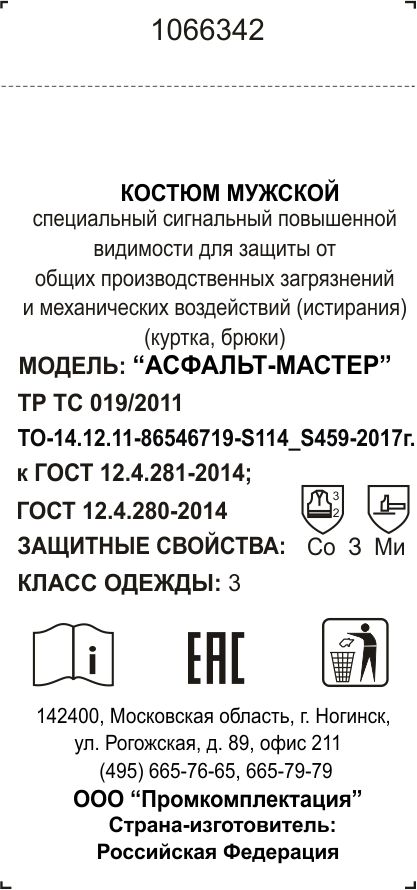 Наименование изделия (при наличии– наименование модели, кода, артикула);
Обозначение технического регламента Таможенного союза,
Сведения о документе, в соответствиис которым изготовлено средство индивидуальной защиты (не ГОСТ!)
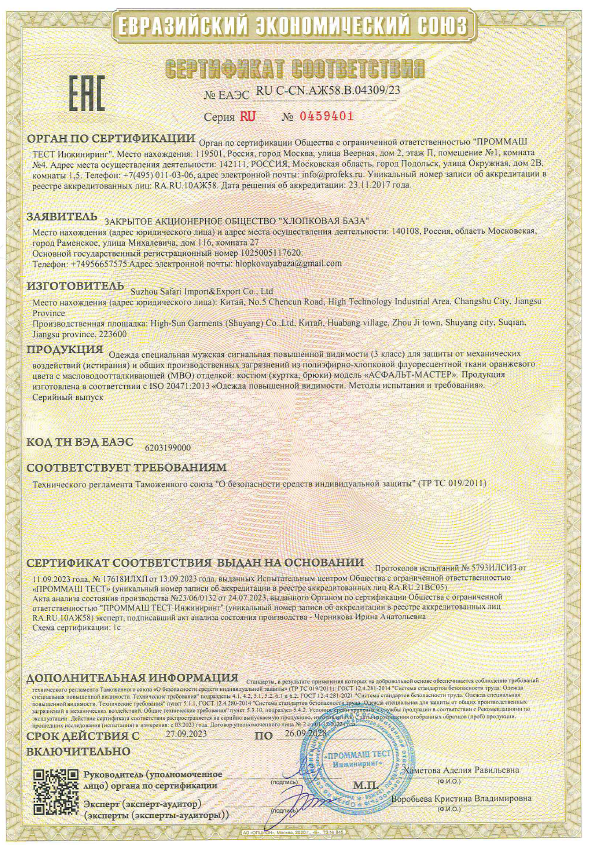 Защитные свойства (буквенные обозначения, пиктограммы)
Сведения о классе защиты и климатическом поясе ( для утепленной одежды)
Единый знак обращения продукции на рынке государств-членов Таможенного союза
Требованиях к утилизации средства индивидуальной защиты;
Наименование изготовителя и (или) его товарный знак (при наличии);
Маркировка
Трудноудаляемая маркировка
Основные требования
Рекомендациипо эксплуатации
Маркировка  ТР ТС 019/2011 (п.4.10)
Сведения о документе,в соответствии
 с которым изготовлено средство индивидуальной защиты(не ГОСТ!)
Единый знак обращения продукции
на рынке государств-членов Таможенного союза
Наименование изделия (при наличии – наименование модели, кода, артикула)
Обозначение технического регламента Таможенного союза
Защитные свойства (буквенные обозначения, пиктограммы)
Сведения
о классе защиты и климатическом поясе(для утепл. одежды)
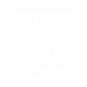 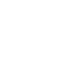 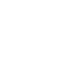 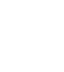 ТР ТС-019/2011
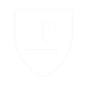 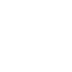 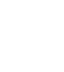 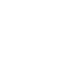 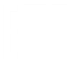 Требованияхк утилизации средства индивидуальной защиты
Наименование изготовителя и (или) его товарный знак (при наличии)
Размер (при наличии)  - если костюм, то и в курткеи в брюках, п/к
Дату  (месяц, год) изготовления  - если костюм,то и в куртке и в брюках, п/к
Сведенияо способах ухода - если костюм,то и в курткеи в брюках, п/к
Рекомендациипо эксплуатации Указания по эксплуатации средств
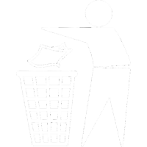 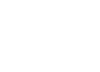 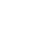 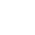 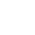 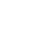 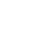 96;100/170;176
Июнь 2022
Основное в ГОСТ 12.4.280-2014
2
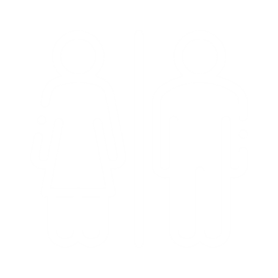 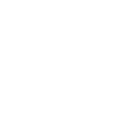 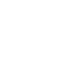 ЗзагрязненияЗо облегченная одежда
Ми механические истирания
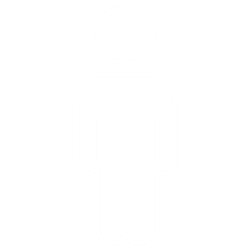 мужская и женская одежда
одежда второго слоя
Мппрокол, порез
Мд от механических воздействий возможного захвата движущимися частями механизмов
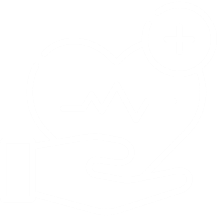 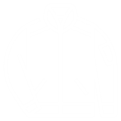 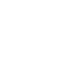 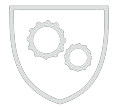 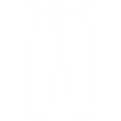 костюмы, комплекты, куртки,брюки,п/комбинезоны, халаты, комбинезоны,накидки, туники, головные уборы, нарукавникии другие анал.изделия
кроме одноразовойи стерильной медицинской одежды
Маркировка по ТР ТС 019/2011
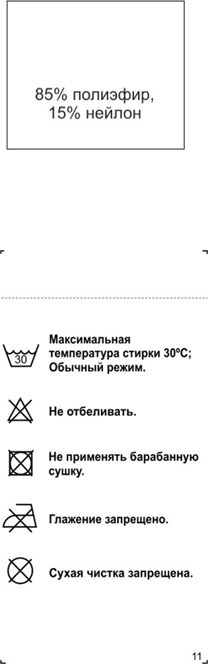 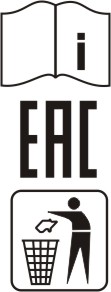 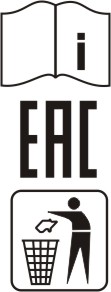 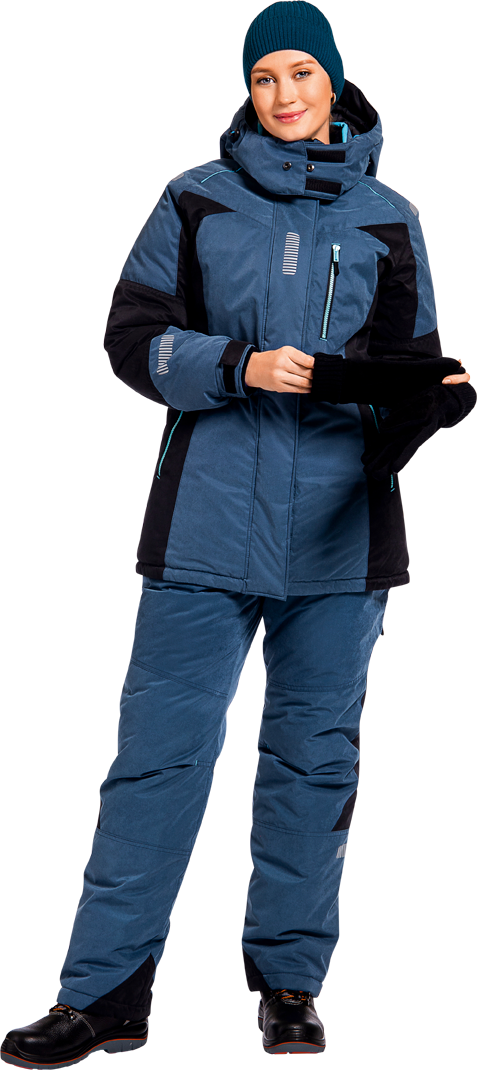 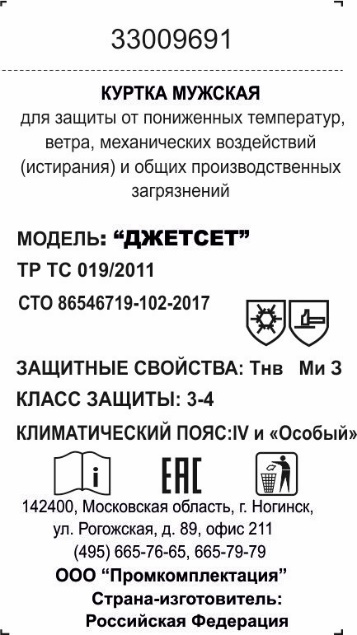 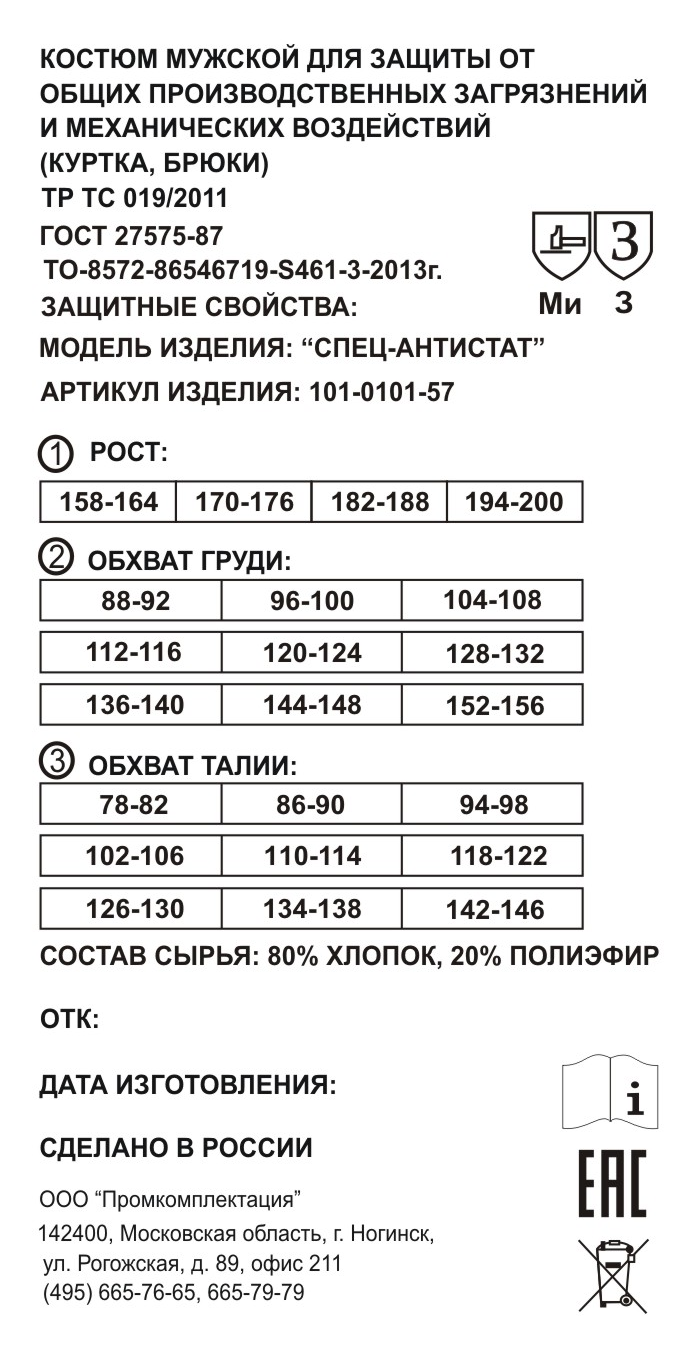 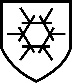 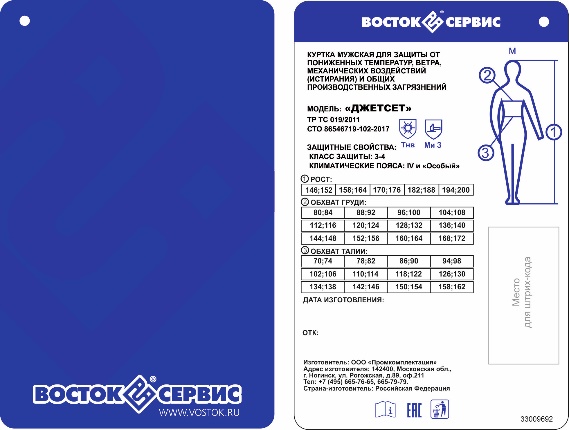 ТР ТС 019/2011 п.4.10
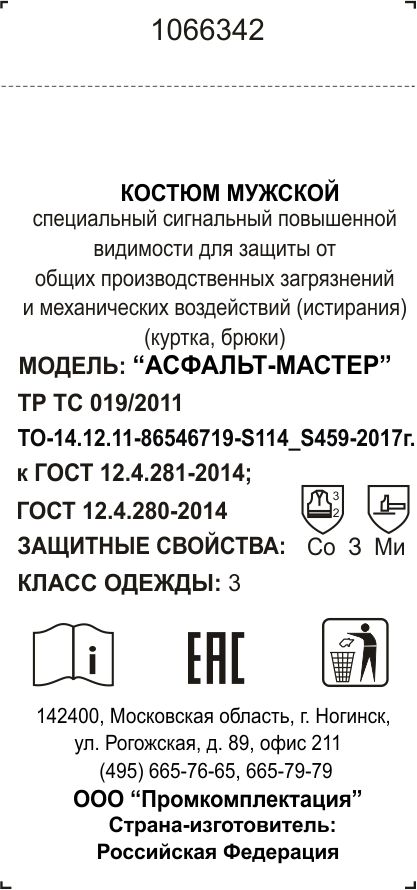 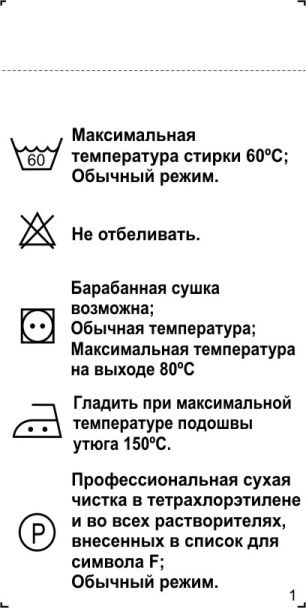 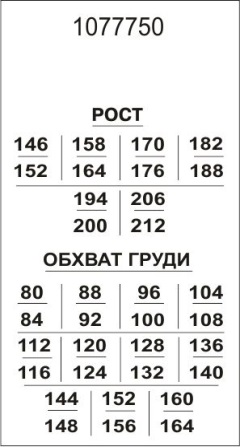 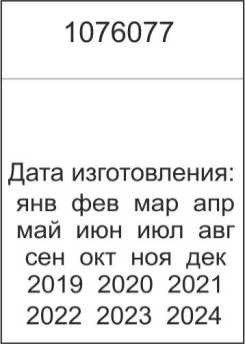 НЕ ОБЯЗАТЕЛЕН
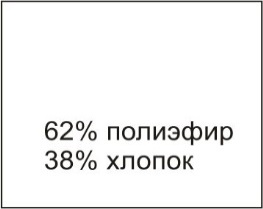 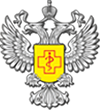 Что проверяет Роспотребнадзор
при проверке продукции
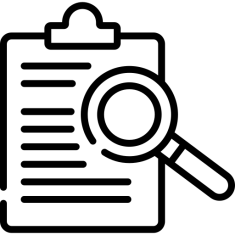 проверяется добуквенное соответствие информациив сертификате и в маркировке
половая принадлежность
состав материалов
отделки материалов (ВО, МВО, НМВО)
покрытие материала (ПВХ, мембрана, ПУ)
Все это – идентифицирующие признаки, которые отражаются в сертификате и в маркировке
защитные свойства и класс защиты
комплектность
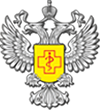 Что проверяет Роспотребнадзор
при проверке продукции
использовать сертификаты на импортную продукцию                                 для российской продукции и наоборот
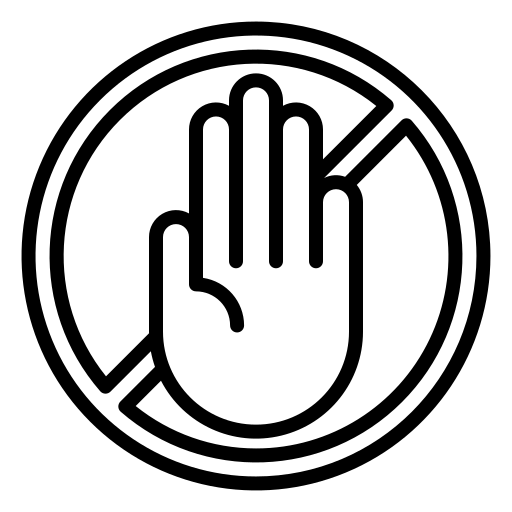 использовать сертификаты на аналогичную продукцию
использовать материалы, не обладающие свойствами,   прописанными в сертификате
использовать сертификат на костюм для поставки куртки и брюк
Несоблюдение этих правил служит признаком контрафактной продукции,то есть не соответствующей документам о подтверждении соответствия
игнорировать гендерную принадлежность
игнорировать защитные свойства и класс защиты
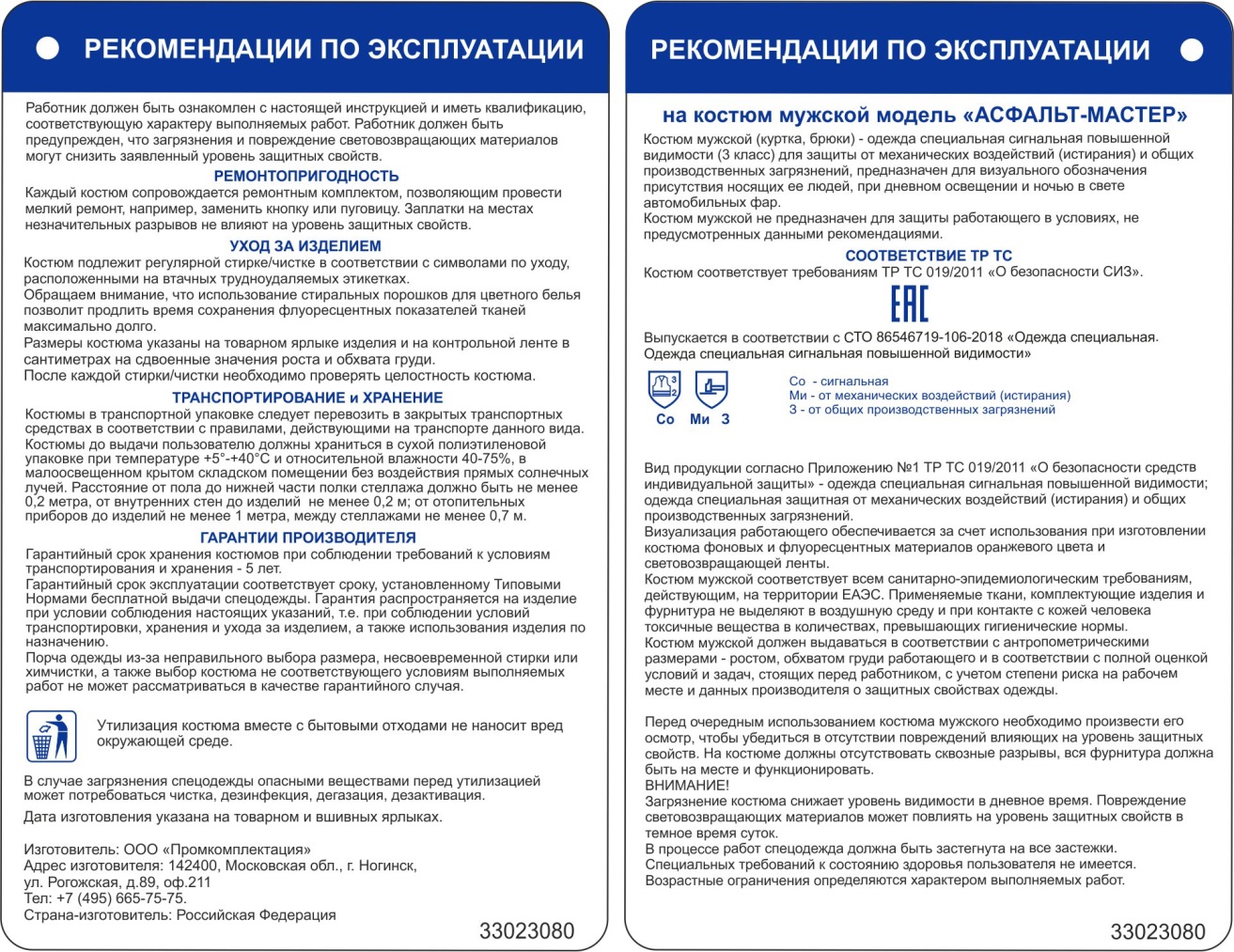 РЕКОМЕНДАЦИИПО ЭКСПЛУАТАЦИИ
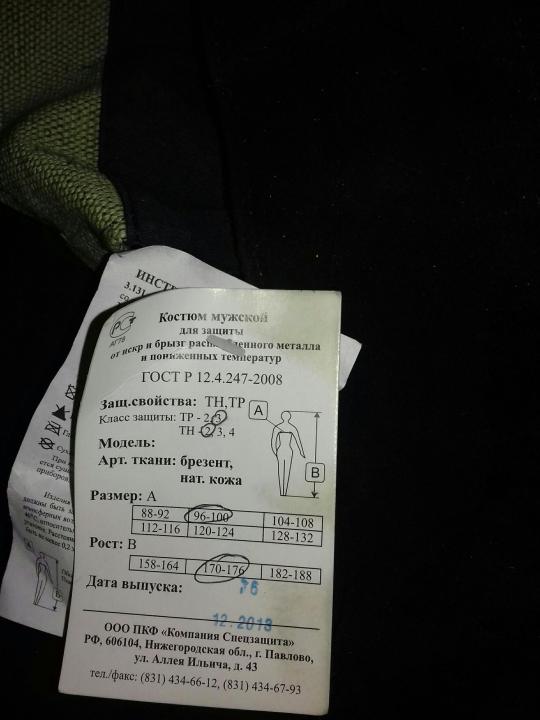 ТЕХНИЧЕСКИЙ РЕГЛАМЕНТ
? НА ЧТО ОБРАЩАТЬ ВНИМАНИЕ
Маркировка:

Указан знак Ростест
Указан отменённый ГОСТ
Не указаны идентифицирующие признаки (модель, артикул)
ГОСТ от повышенных температур, а защита Тр
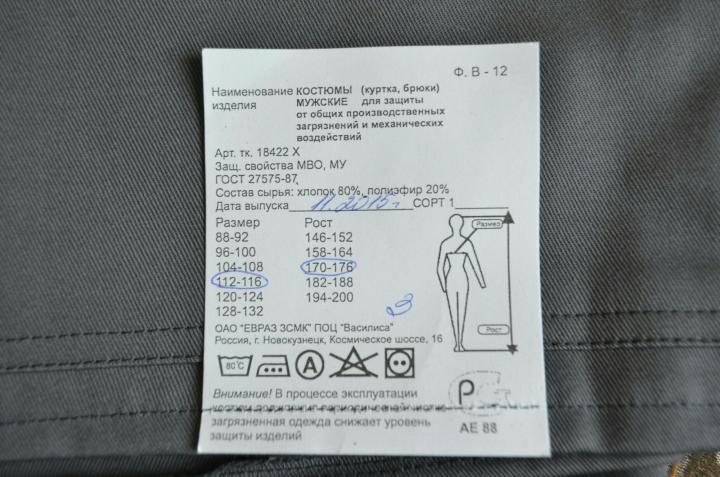 ТЕХНИЧЕСКИЙ РЕГЛАМЕНТ
? НА ЧТО ОБРАЩАТЬ ВНИМАНИЕ
Что не так?

Не существует защитного свойства МВО, МУ, это свойство относитсяк тканям
Оператор технологических установок (№3300)
ПРИЛОЖЕНИЕ № 2
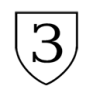 З
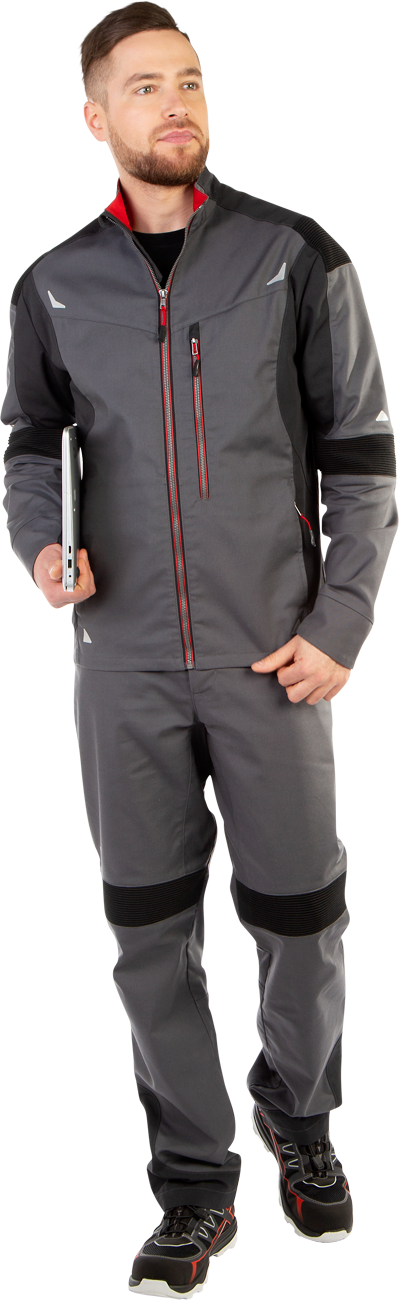 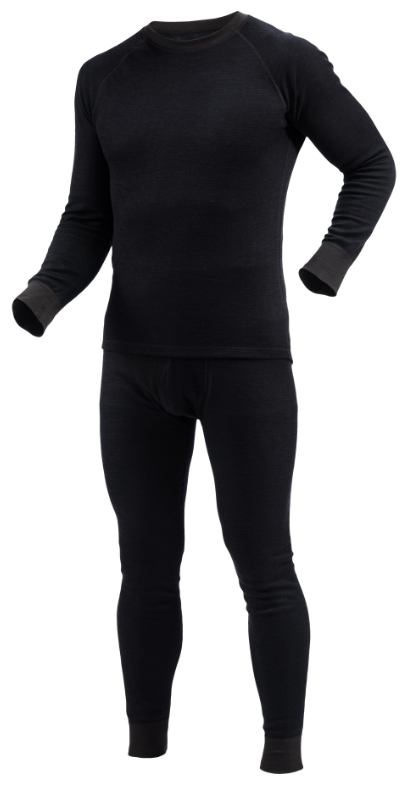 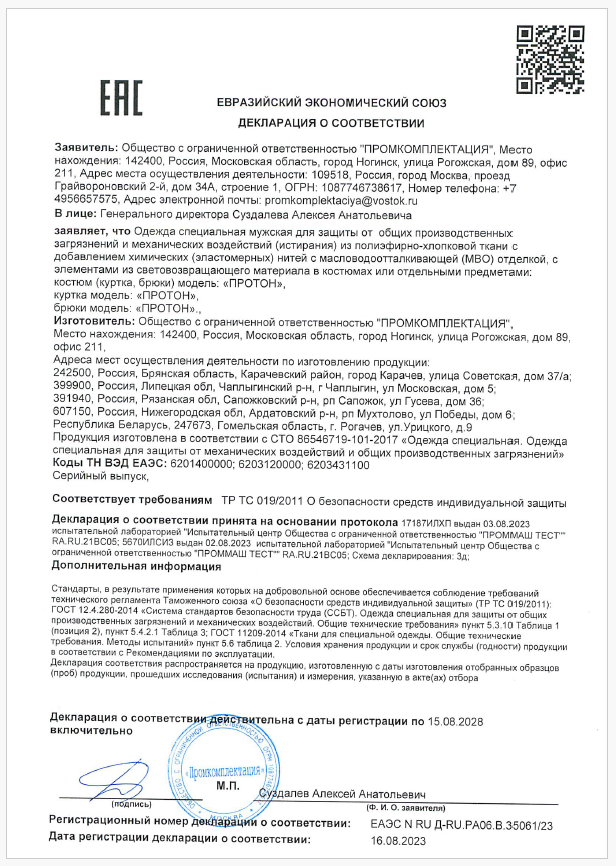 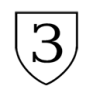 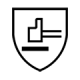 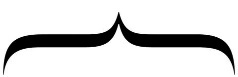 З
Ми
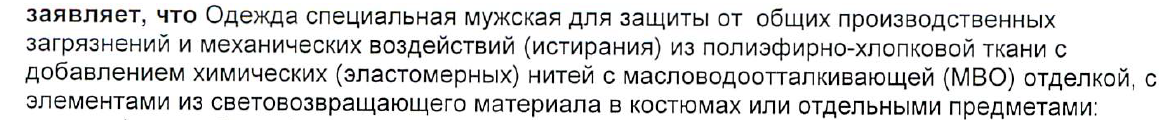 Чтение и проверка сертификатов,деклараций
Выбор СИЗ
Входнойконтроль
Проверка документовпри приемке
Проверка маркировки
Идентификация товара
Проверка брака
при приемке
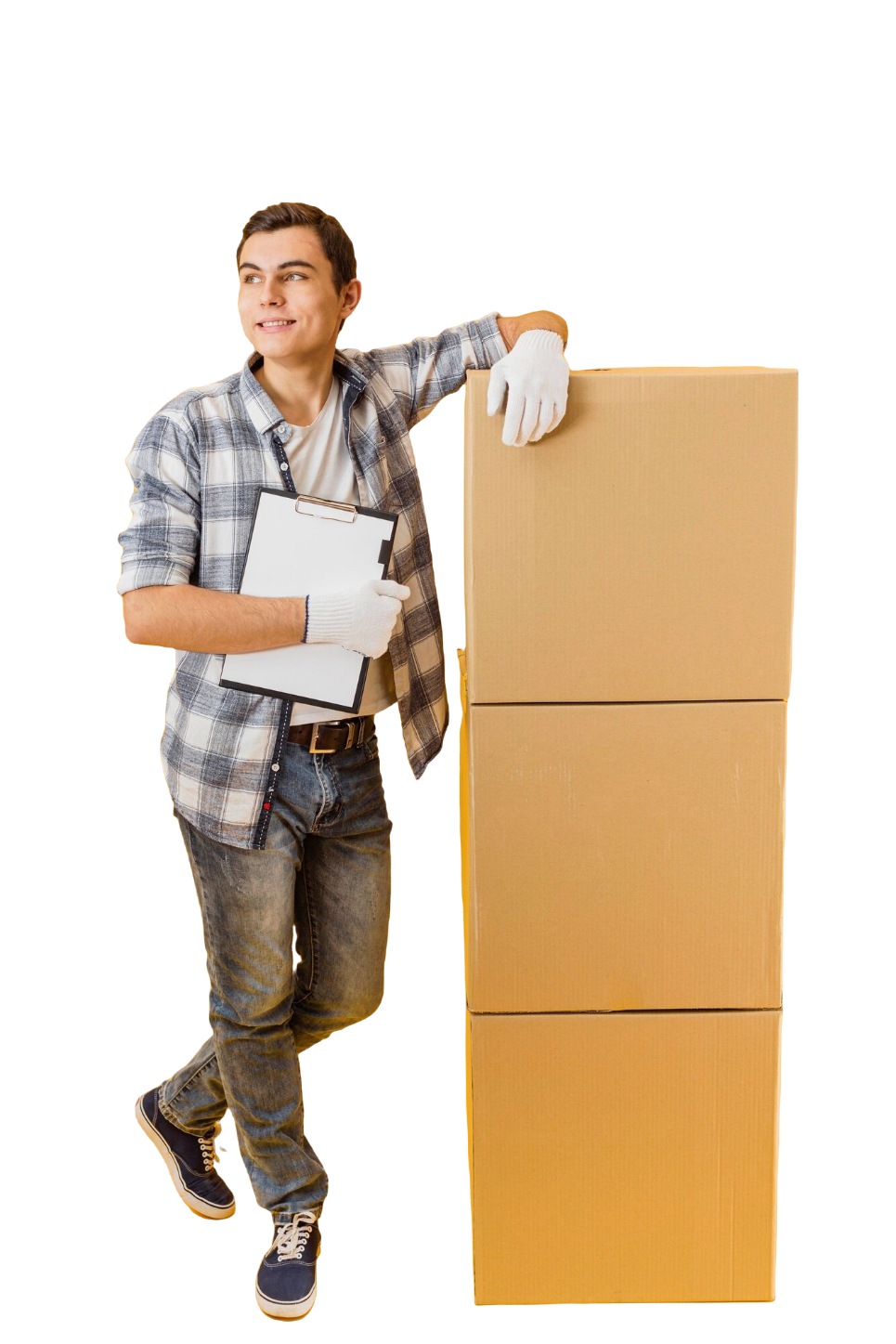 СИЗ поступили на склад
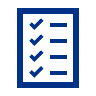 Документальный 
контроль СИЗ:
Инструментальныйконтроль СИЗ:
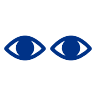 Контроль СИЗ, проводимый на основе изучения и анализа сопроводительных документов
Контроль СИЗ, осуществляемыйс применением средств измерений, с целью проверки значений или характеристик показателей качества СИЗ, указанных в нормативных или технических документах
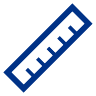 Органолептический контроль:
Контроль, при котором первичная информация воспринимается органами чувств
Или все или …  5%
Выборочный контроль СИЗ(одежда):
Сплошной контроль СИЗ:
Входной контроль каждой партии СИЗ, осуществляется, в объеме не менее 5% от партии 
спецодежды*
Контроль каждой единицы СИЗв поступившей партии
*но не менее 5 упаковочных мест
Дефекты продукции
допустимые и недопустимые
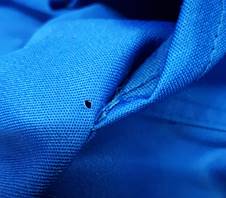 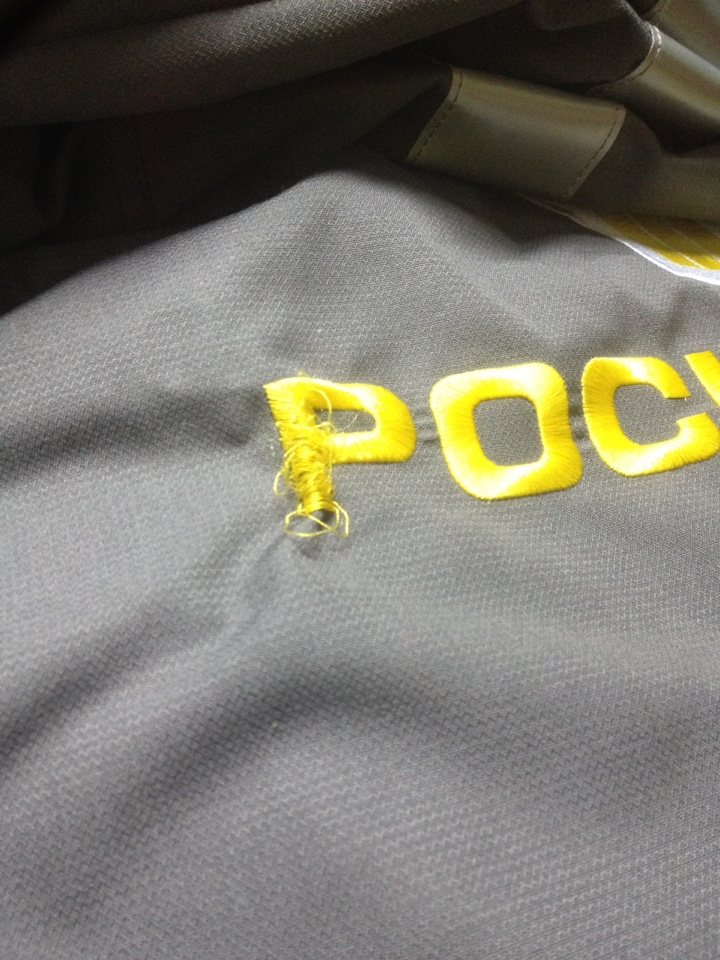 НЕДОПУСТИМЫЕ ДЕФЕКТЫ СПЕЦИАЛЬНОЙ ОДЕЖДЫ 
любого рода дефекты, механические повреждения, пятна ржавчины, отсутствие деталей
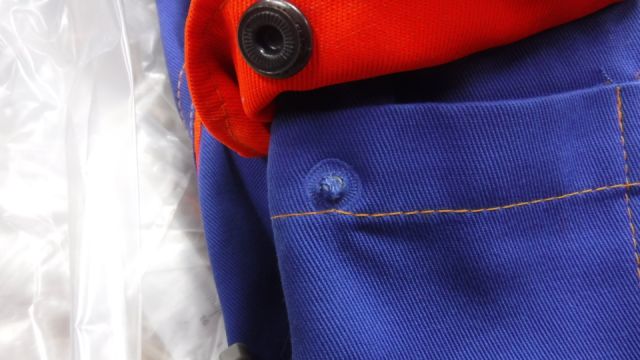 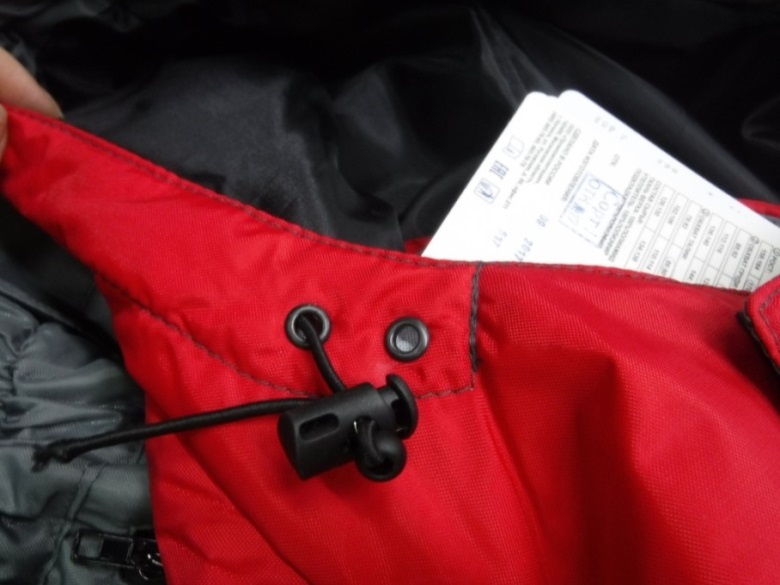 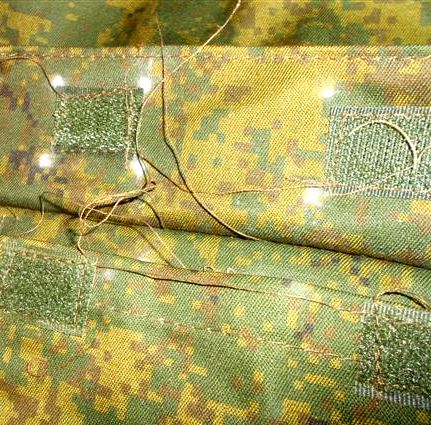 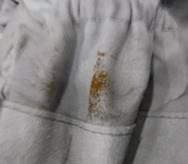 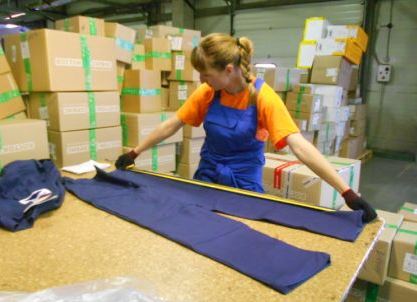 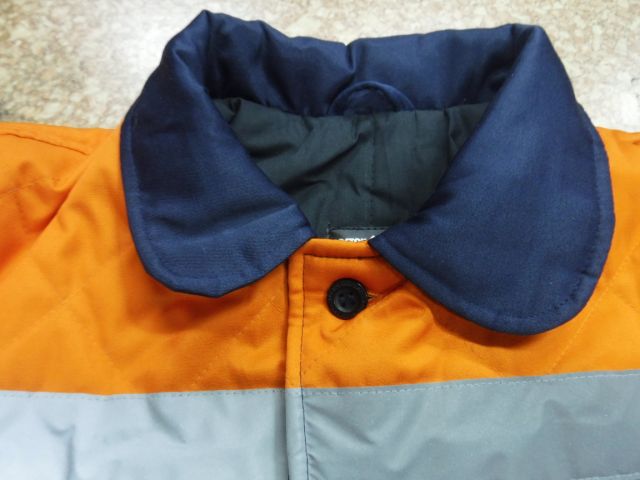 ТРЕБОВАНИЯ К СПЕЦИАЛЬНОЙ ОДЕЖДЕ
СООТВЕТСТВИЕ РАЗМЕРОВ ИЗДЕЛИЯ
Асимметрия деталей	
Допуски:
0,5 см – длина рукавов,  концы воротника,  кокетки, манжеты рукавов
0,7 см – усилительные  накладки, карманы, шлевки, хлястики
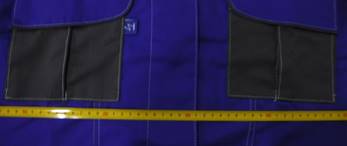 СИММЕТРИЧНОСТЬ ФОРМИ РАСПОЛОЖЕНИЯ ПАРНЫХ ДЕТАЛЕЙ
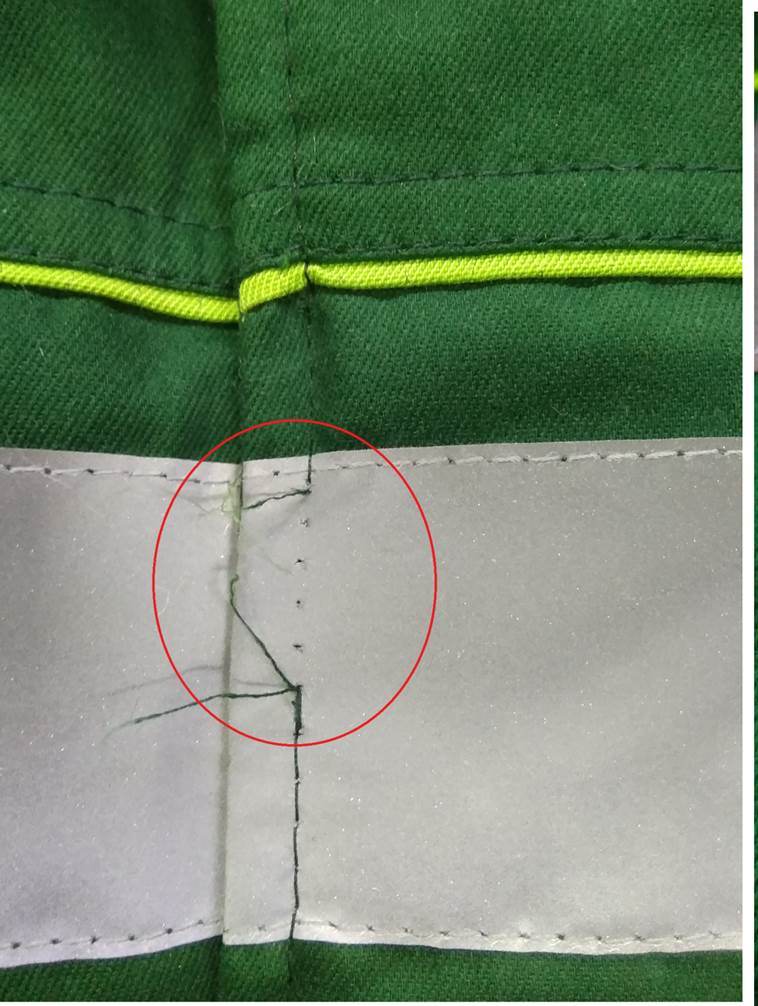 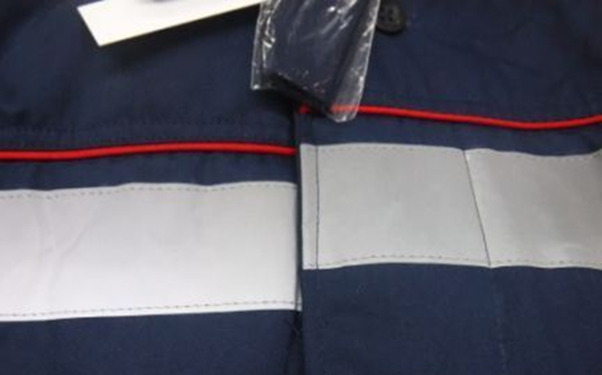 ТРЕБОВАНИЯ К СПЕЦИАЛЬНОЙ ОДЕЖДЕ
НАДЛЕЖАЩЕЕ КАЧЕСТВО СТРОЧЕК, ШВОВ
ПРАВИЛЬНОСТЬ ОБРАБОТКИ ЗАСТЕЖЕК, СКРЕПОК
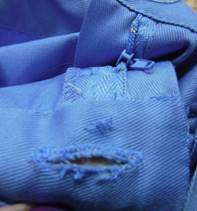 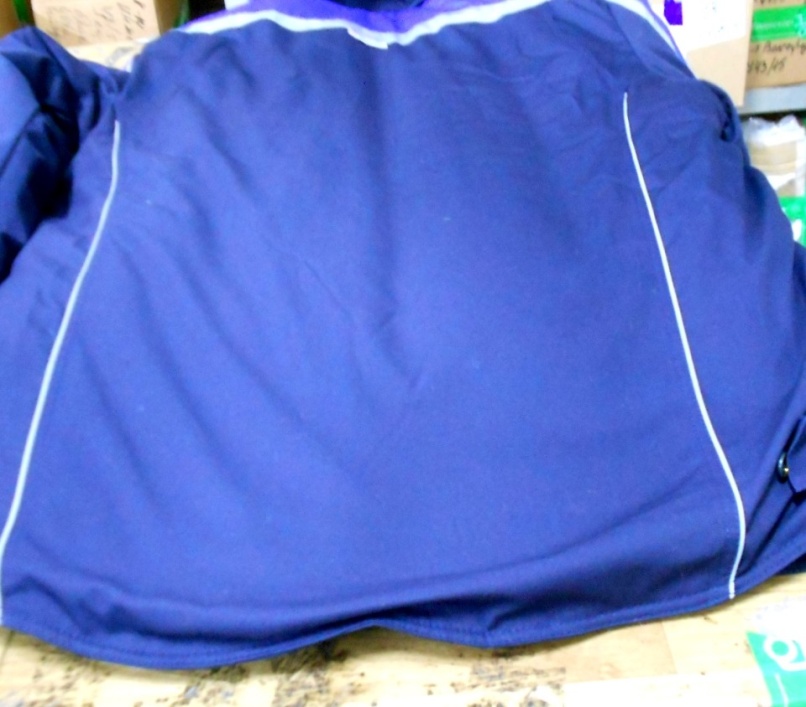 ТРЕБОВАНИЯК СПЕЦИАЛЬНОЙОДЕЖДЕ
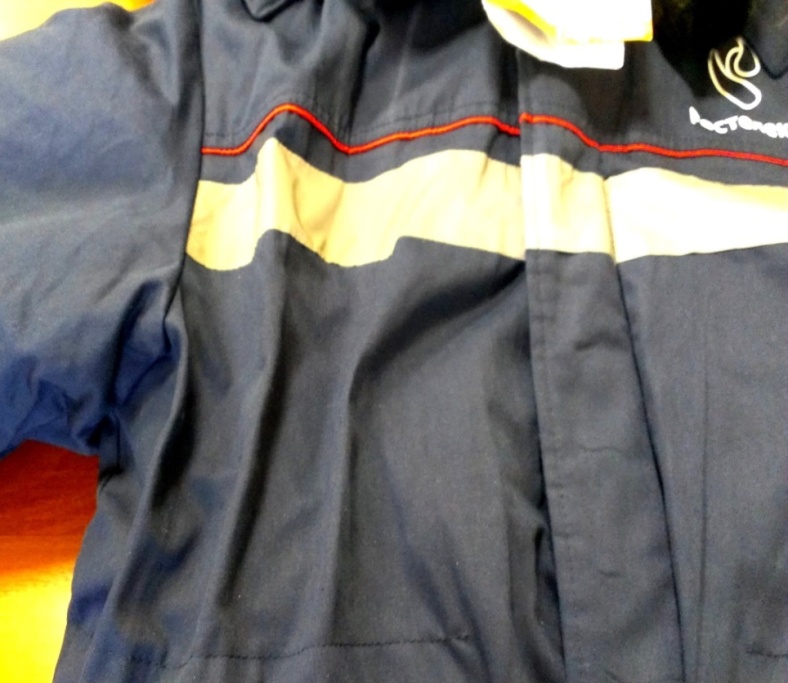 РАВНОМЕРНОСТЬ НАСТИЛА УТЕПЛИТЕЛЯ
Утепленная подкладка меньше верха изделия
ДОПУСТИМЫЕ ОТКЛОНЕНИЯ В СПЕЦИАЛЬНОЙ ОДЕЖДЕ
0,7
0,2
см.
см.
Расхождение нижнего бортапо отношению с верхним – короче/длиннее
Изменение ширины шва на открытых частях изделия
0,3
см.
Искривление швов втачивания рукавов, воротника, стачивания рельефов на длине 15 см.
1,0
Искривленный край низа и краев изделия
см.
Несоответствие пуговиц и петель
0,5
см.
Искривленный край воротника, борта, низа рукавов, брюк
Несимметричность длины рукавов,  концов воротника, кокеток, манжет рукавов, усилительных  накладок, карманов, шлевок, хлястиков
1,5
см.
Неравномерное расстояние между строчками в подкладке
Неравномерное расстояние между строчками в стеганых деталях изделиях, верх
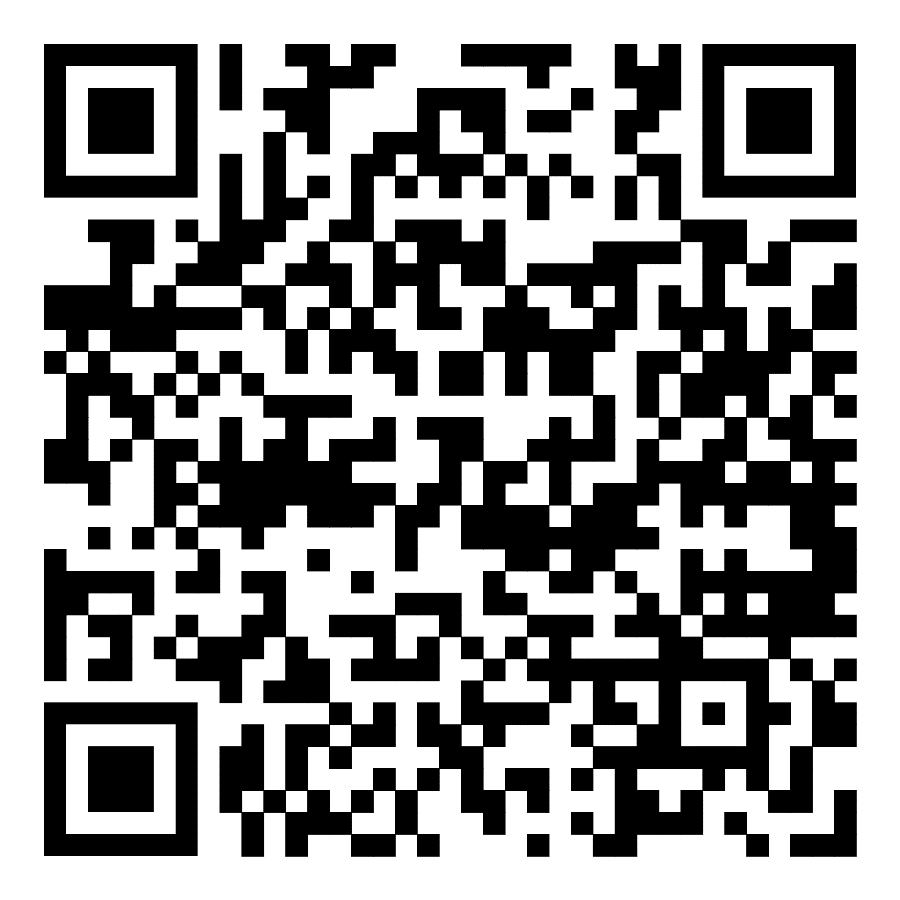 Памятка по приемке спецодежды, спецобуви и средств индивидуальной защиты в соответствии с 
Техническим Регламентом Таможенного Союза 019/2011
Формирование Норм выдачи СИЗ для каждого рабочего местас учетом класса защитыпо каждому защитному свойству
Спасибо за внимание!